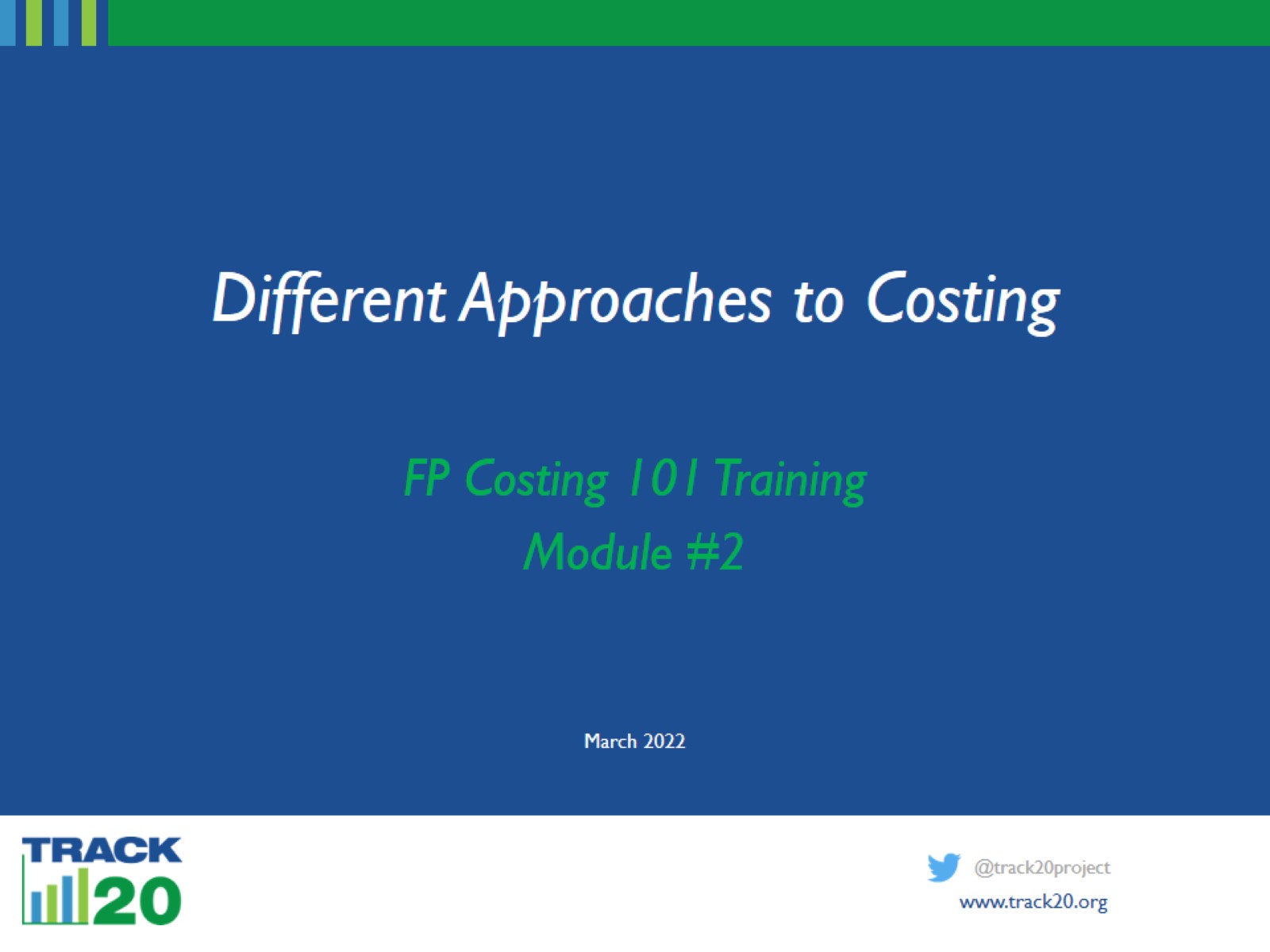 Different Approaches to Costing
[Speaker Notes: Now that terms have been introduced in the first training, it is helpful to understand the different approaches to conducting a costing exercise.]
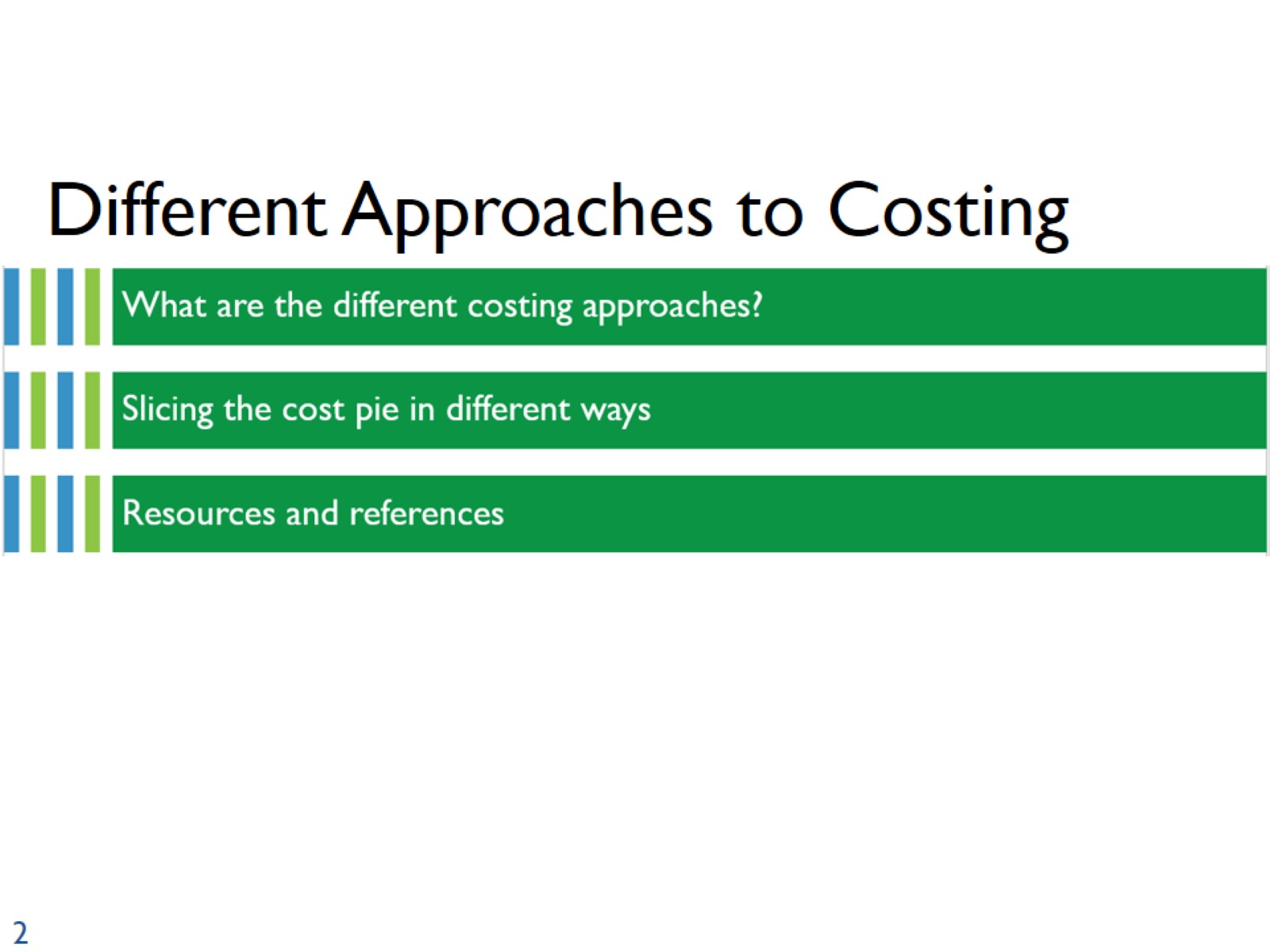 Different Approaches to Costing
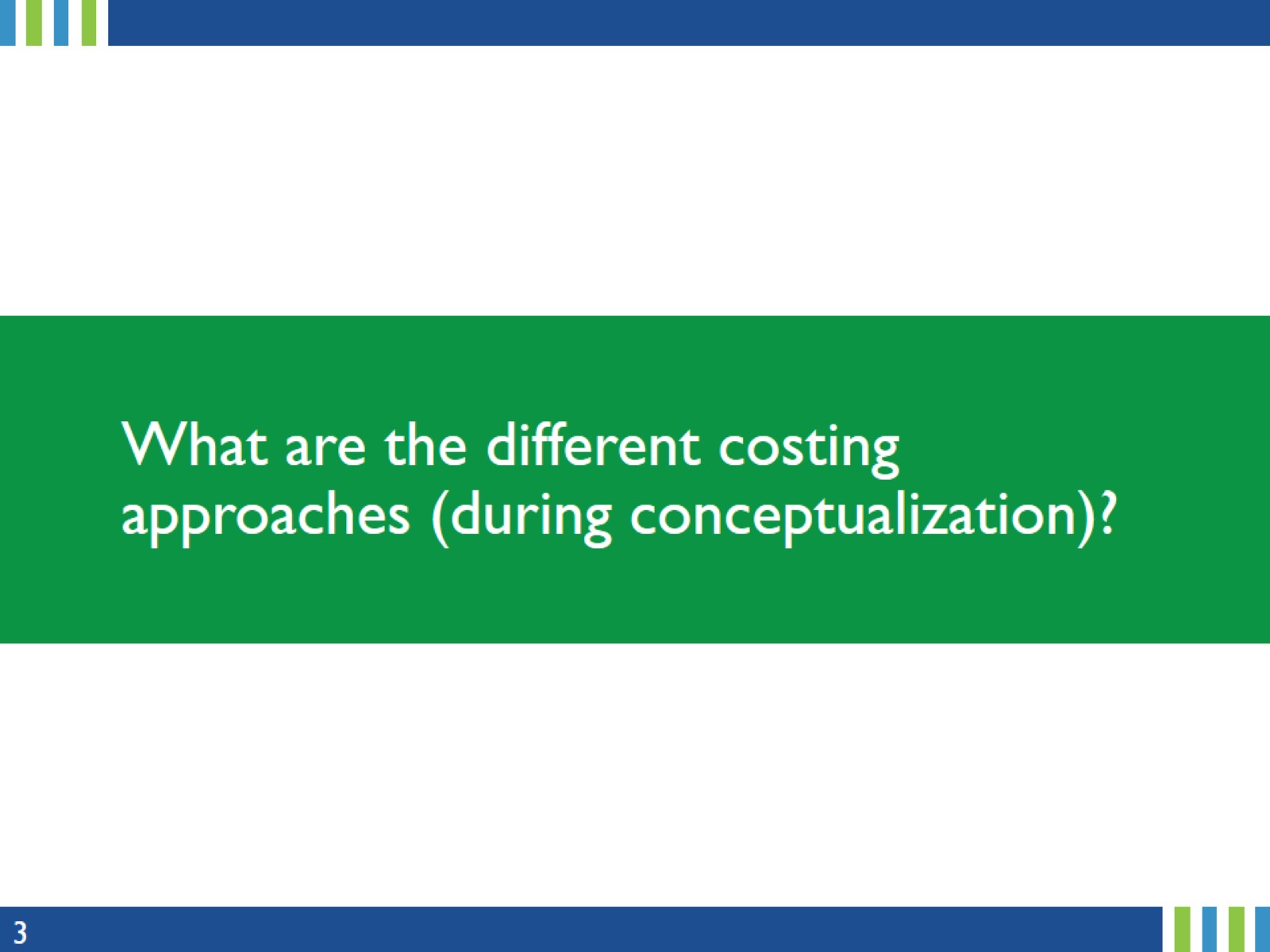 What are the different costing approaches (during conceptualization)?
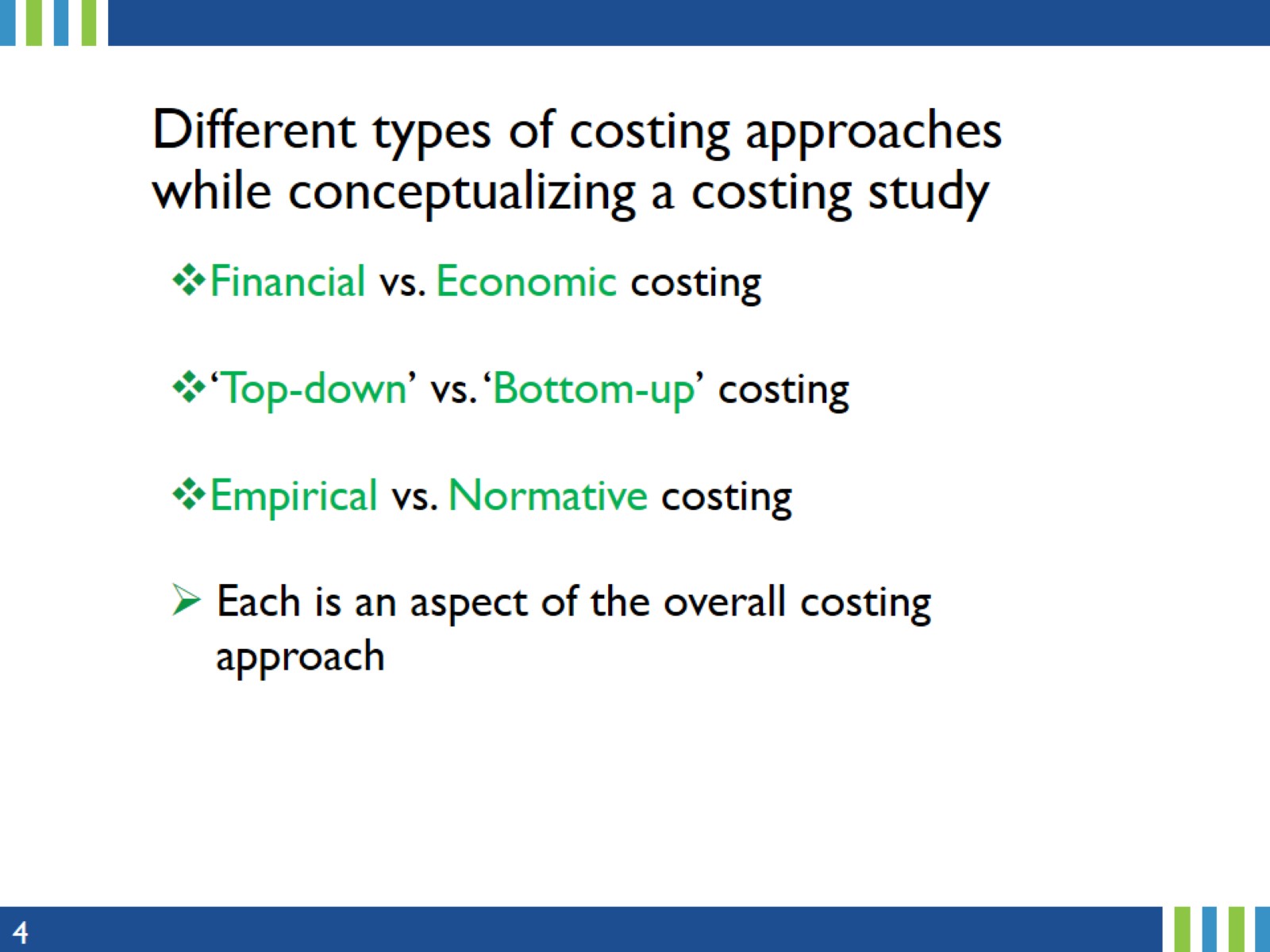 Different types of costing approaches while conceptualizing a costing study
[Speaker Notes: Each cost estimate will have one of these three approaches. For example, a costing activity could utilize economic, bottom-up, and empirical approaches to costing.
These approaches will determine how your costing study is designed and what types of results you can expect to get. It is important to keep in mind what question you are trying to answer before deciding on the best approach to take.]
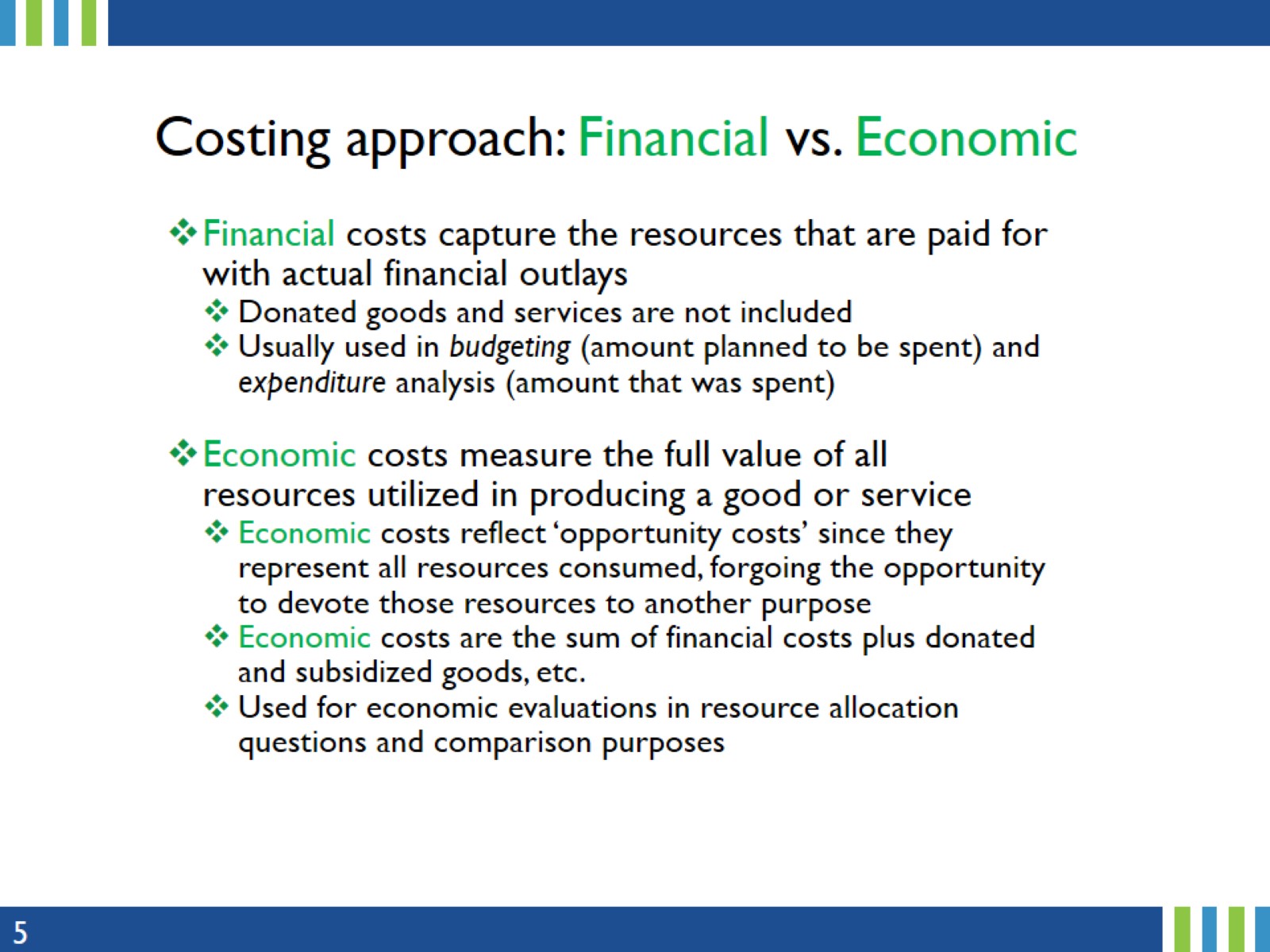 Costing approach: Financial vs. Economic
[Speaker Notes: Financial costing collects data for actual financial outlays only, while economic costs measure all costs, including donated goods and time.]
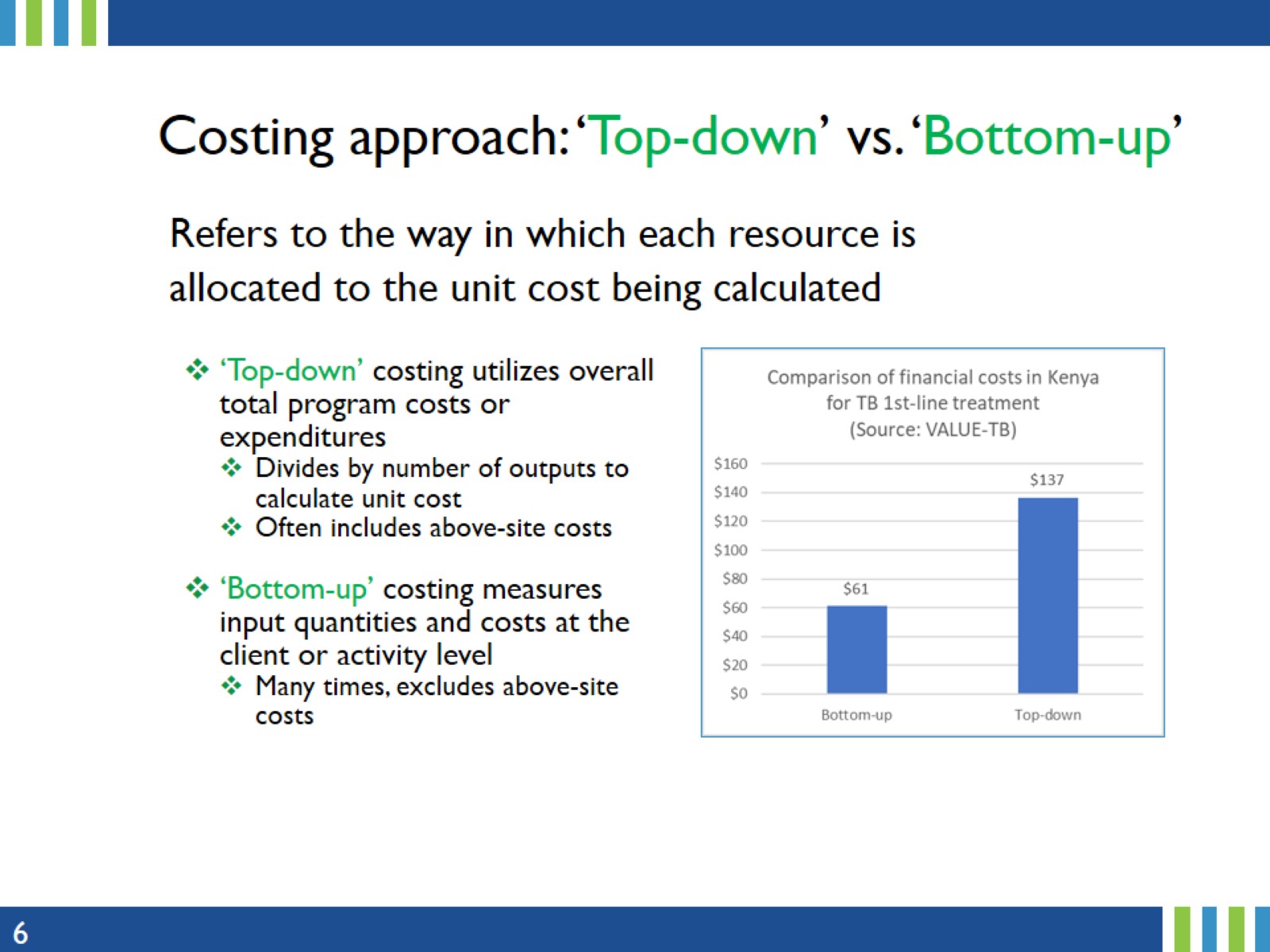 Costing approach: ‘Top-down’ vs. ‘Bottom-up’
[Speaker Notes: Ideally, ‘Top-down’ and ‘Bottom-up’ costs should be the same. They differ in terms of methodology and approach to the costing activity and data collection, where ‘Top-down’ costing utilizes aggregate data and ‘Bottom-up’ costing gathers data at a disaggregated level.
The graph on this chart shows an example of a case in which these two costs are not the same. Sometimes this can happen due to inefficiencies in the health program or system. For example, the top-down method is showing higher costs, as compared to the bottom-up method. Since top-down evaluates total program costs, this could be indicative of a facility using more resources than needed to provide services. (source: ghcosting.org/ucsr)]
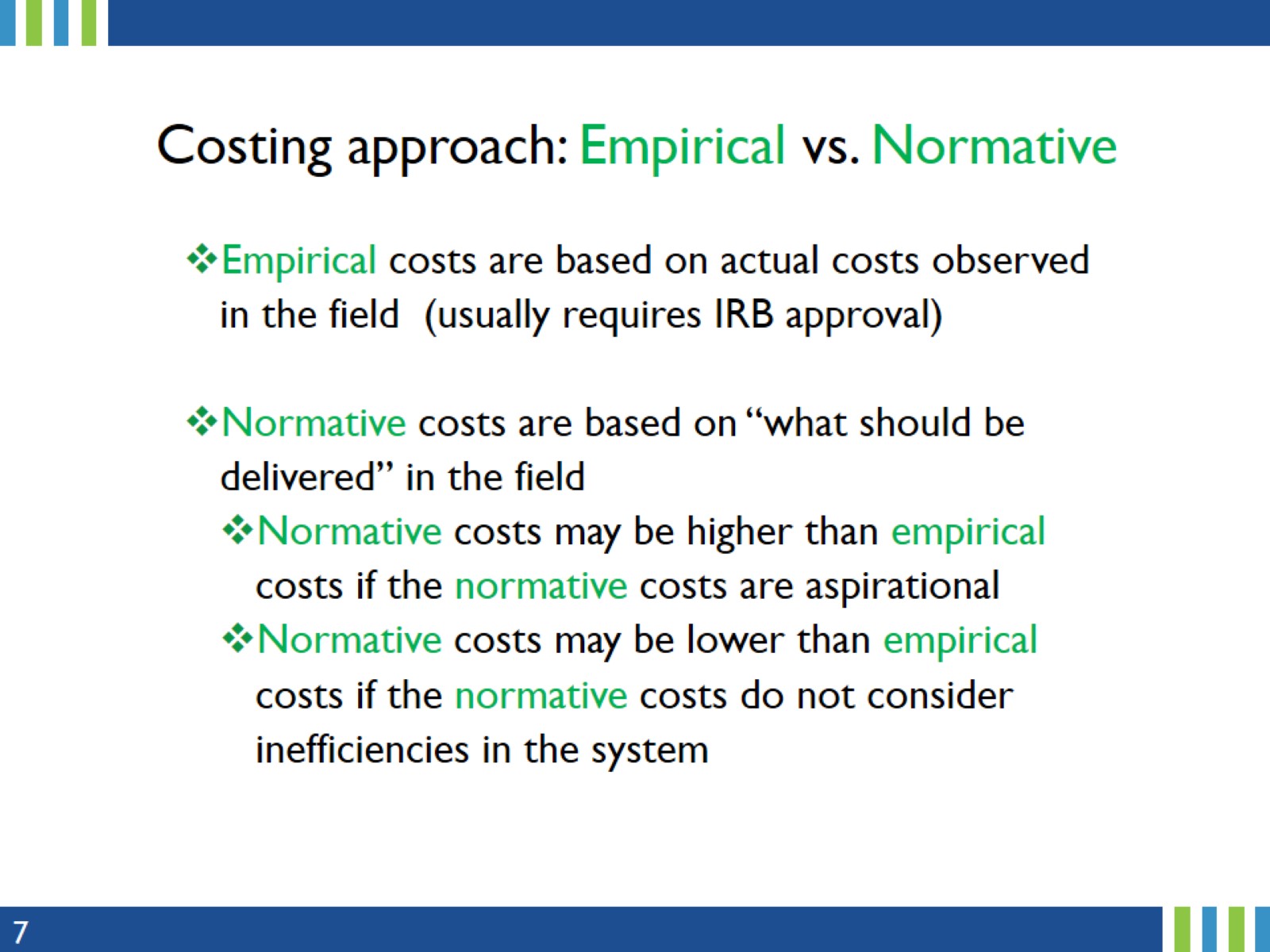 Costing approach: Empirical vs. Normative
[Speaker Notes: Empirical costing is used to collect primary cost data. This type of study would involve direct observation using data collectors in the field.
Normative costing reflects how services should be delivered according to policies and norms. 
These two costs can be different from one another if care is being delivered in a way that differs from national policies.]
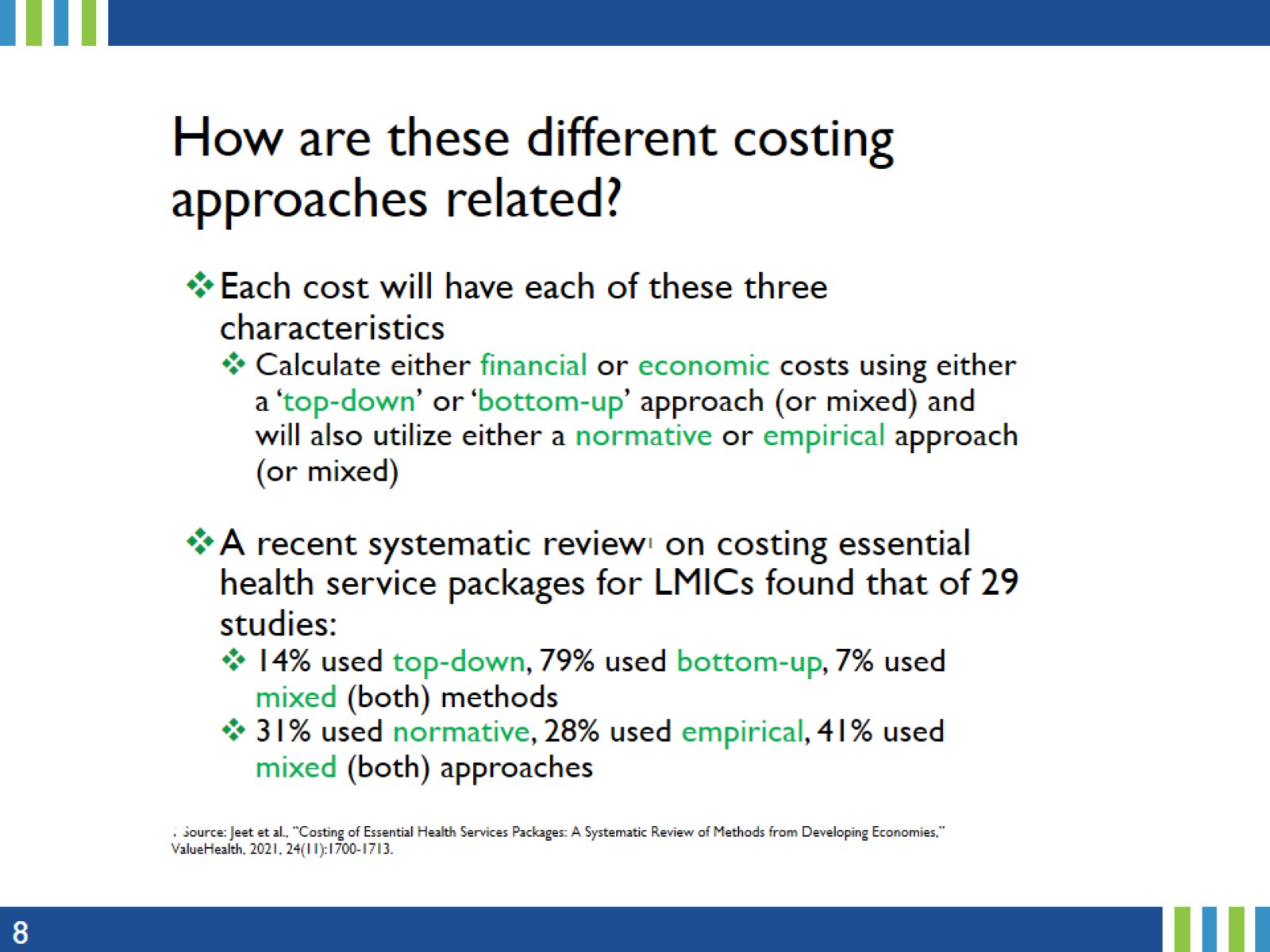 How are these different costing approaches related?
[Speaker Notes: As noted above, each reported cost will be characterized by these three characteristics; note that some studies use a mix of approaches.]
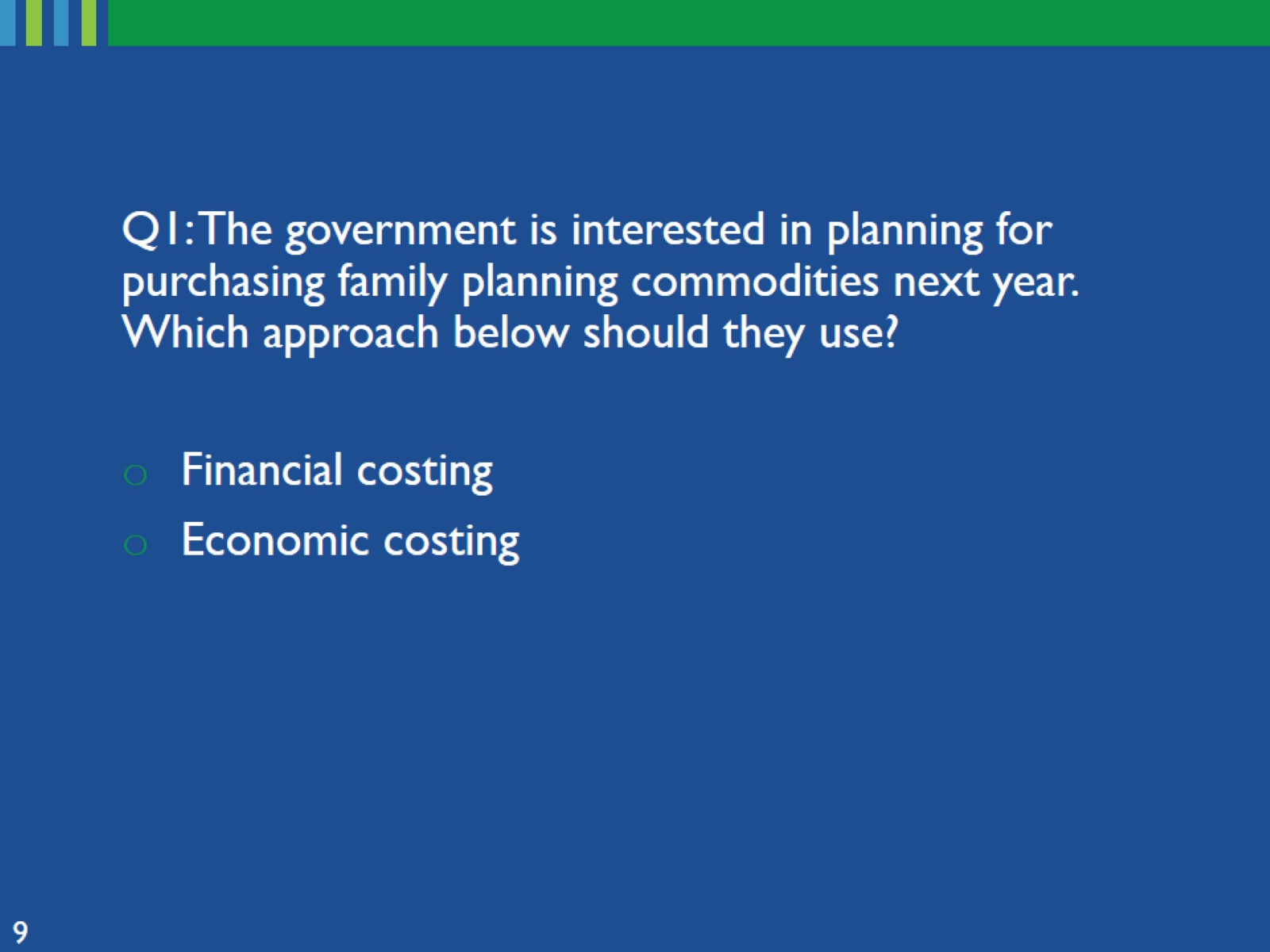 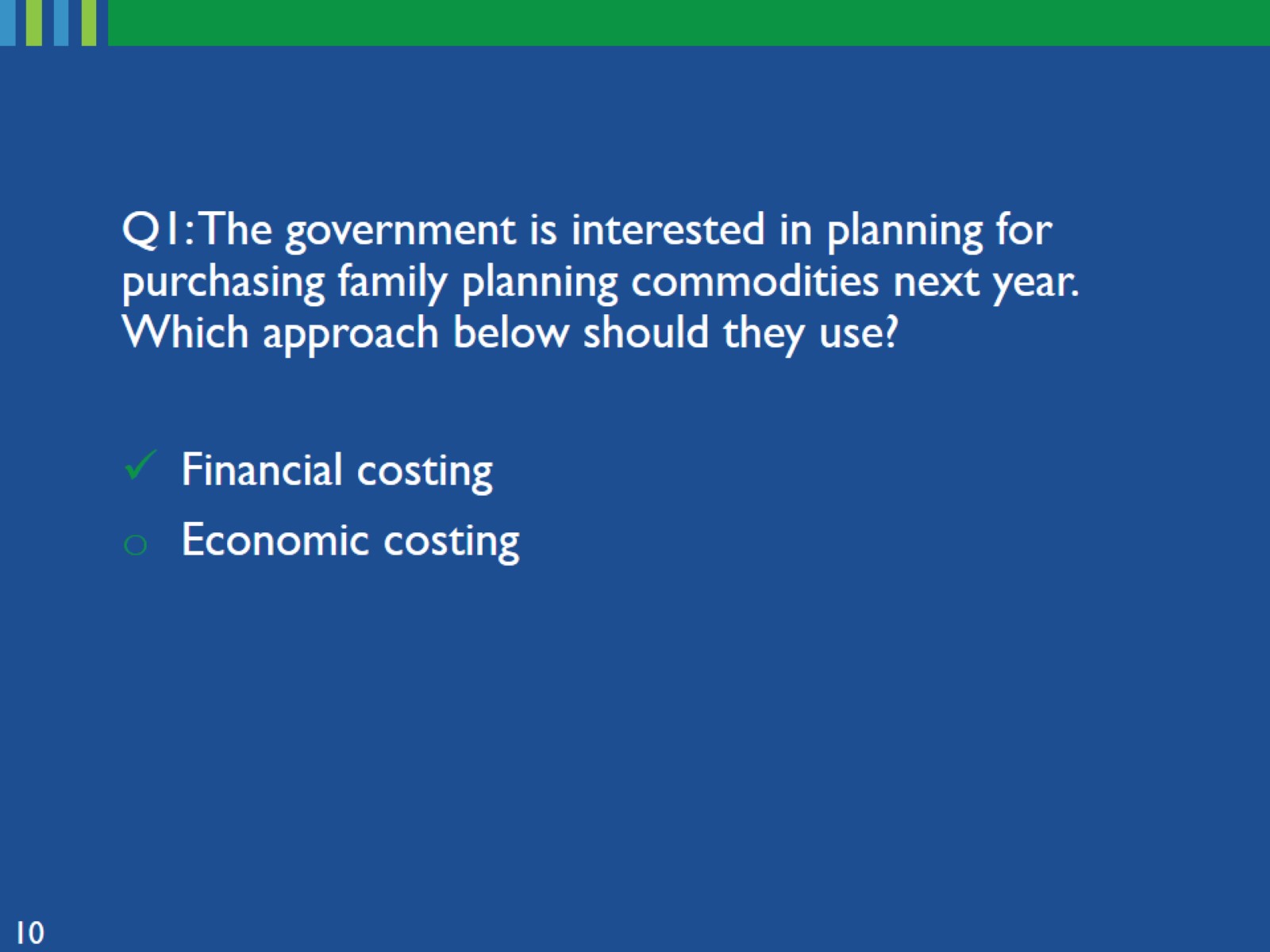 [Speaker Notes: As a reminder, financial costing is often used in budgeting since it captures costs that will actually be paid for goods or services.]
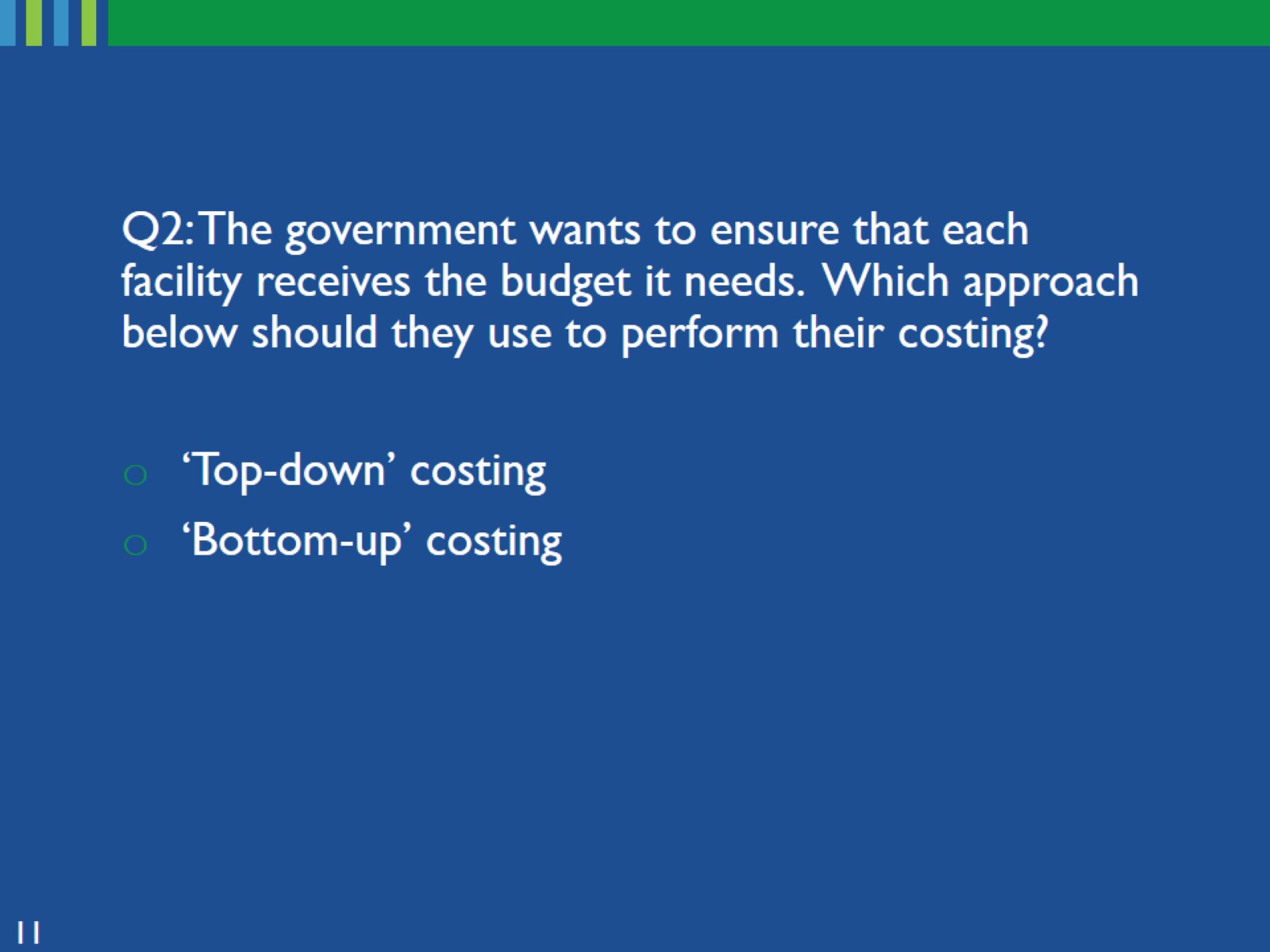 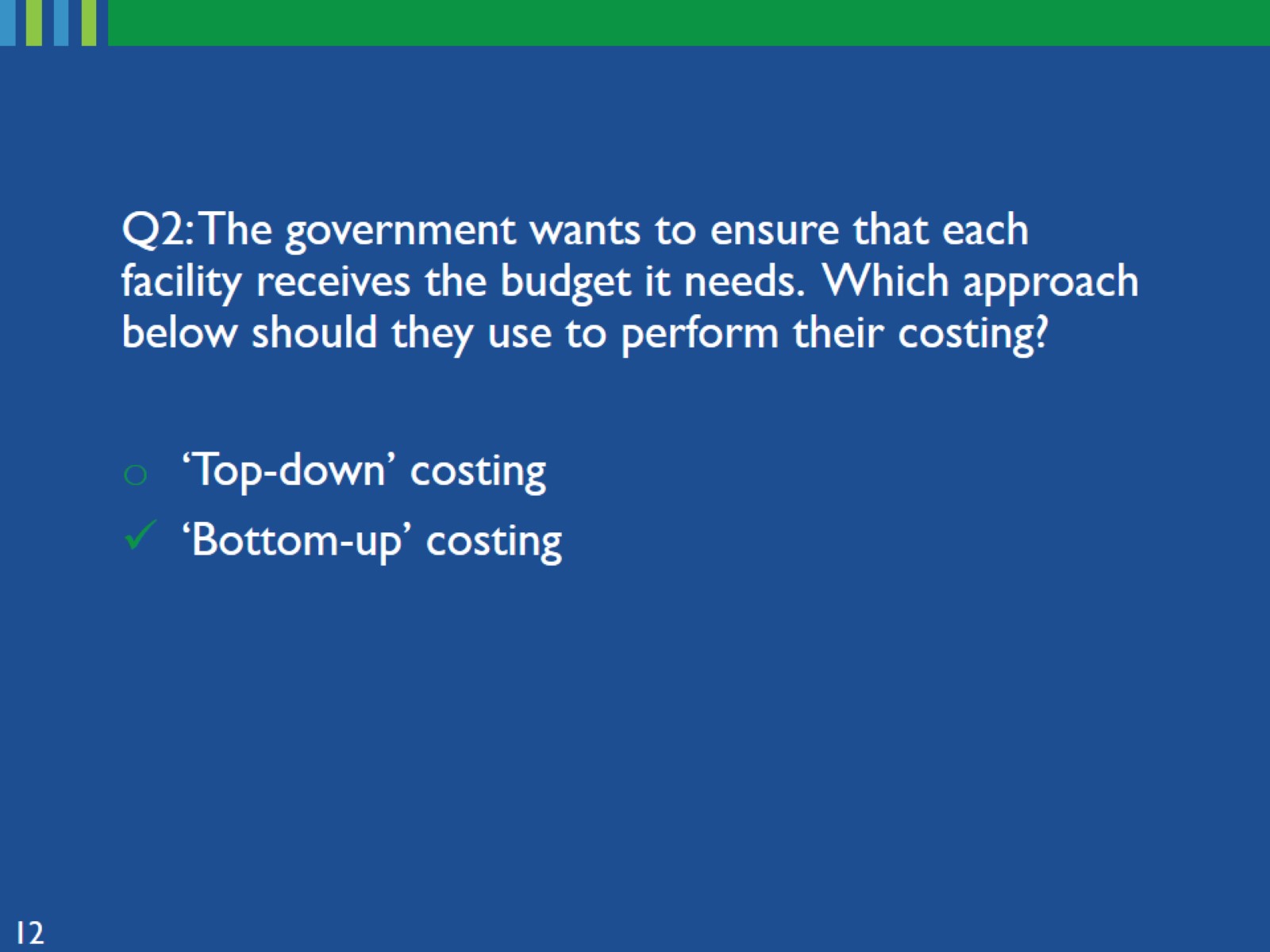 [Speaker Notes: Bottom-up, or ingredients-based, costing can help determine the cost of all inputs needed to support a program.]
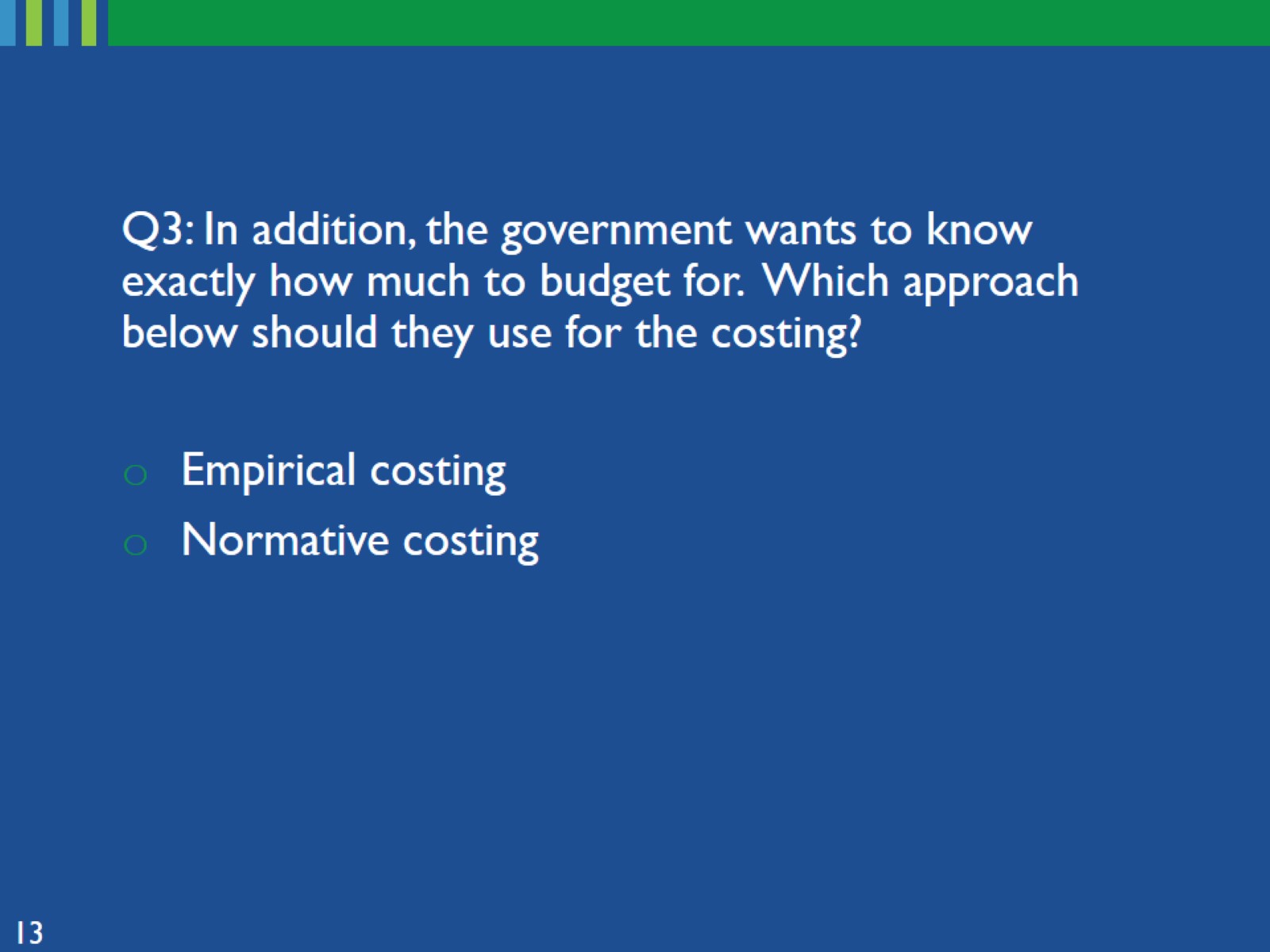 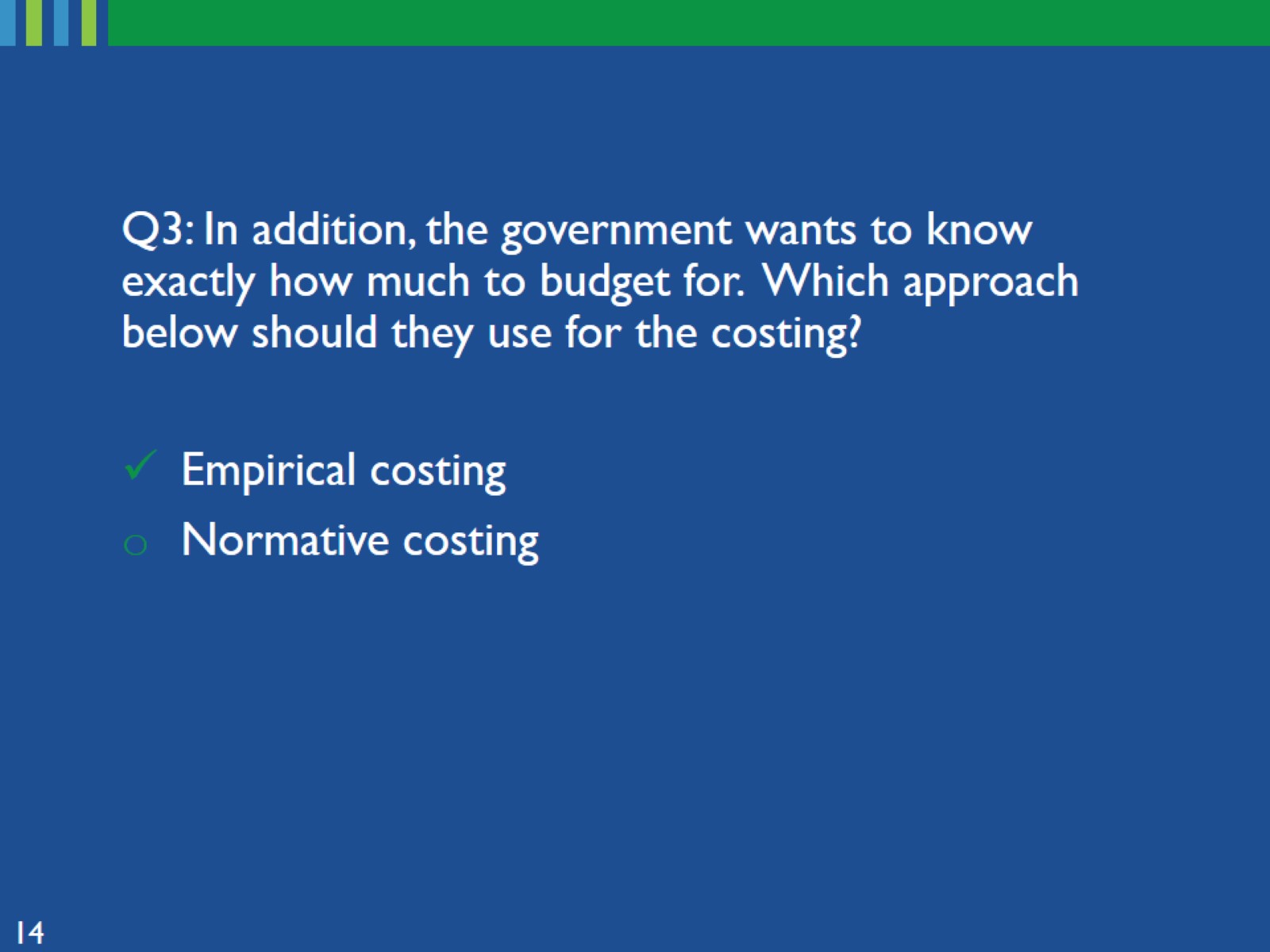 [Speaker Notes: Empirical costing reflects the costs that are actually being incurred, while normative costs looks at how programs should be delivered (according to policies and norms), and the costs associated with those services.]
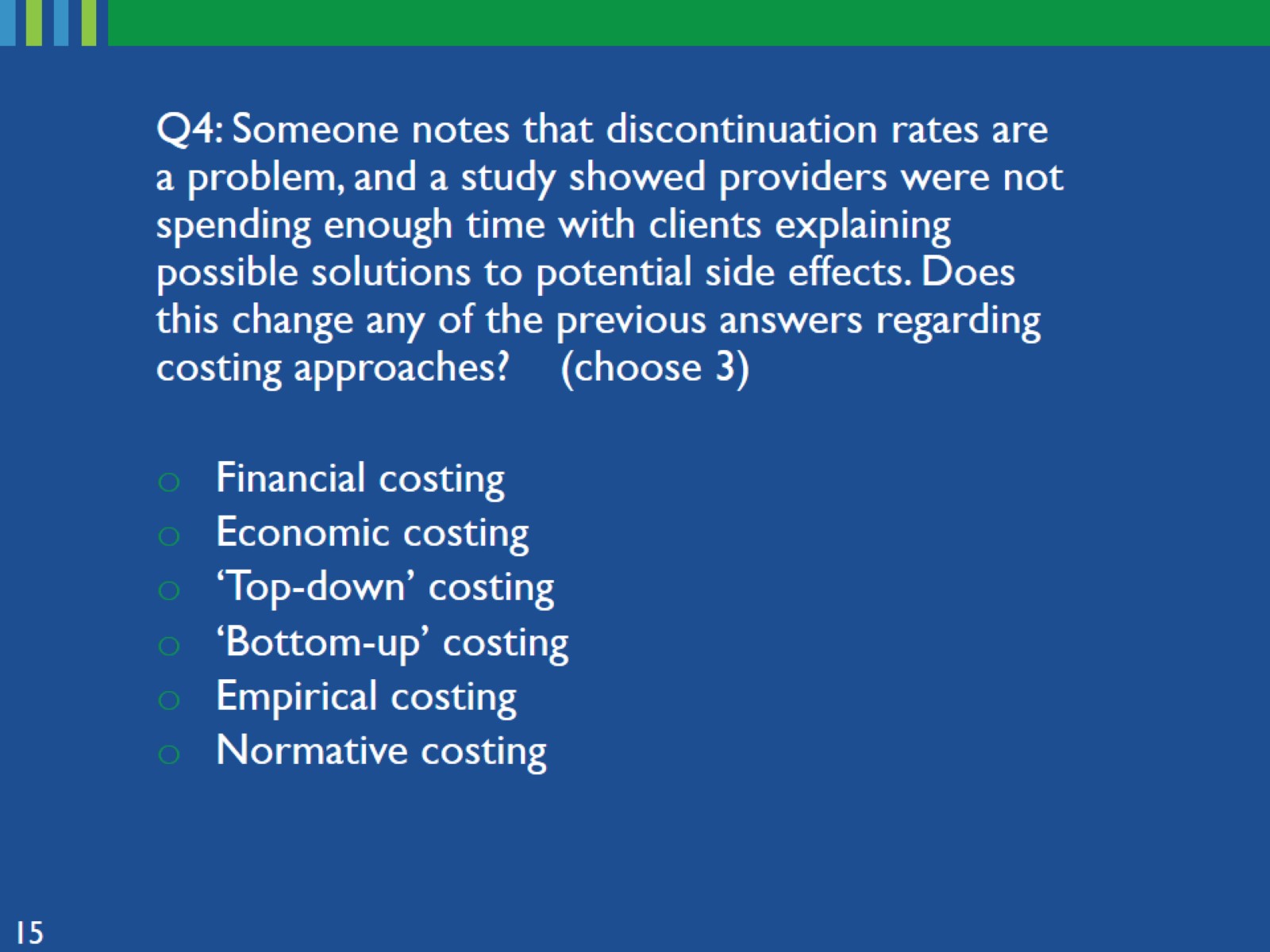 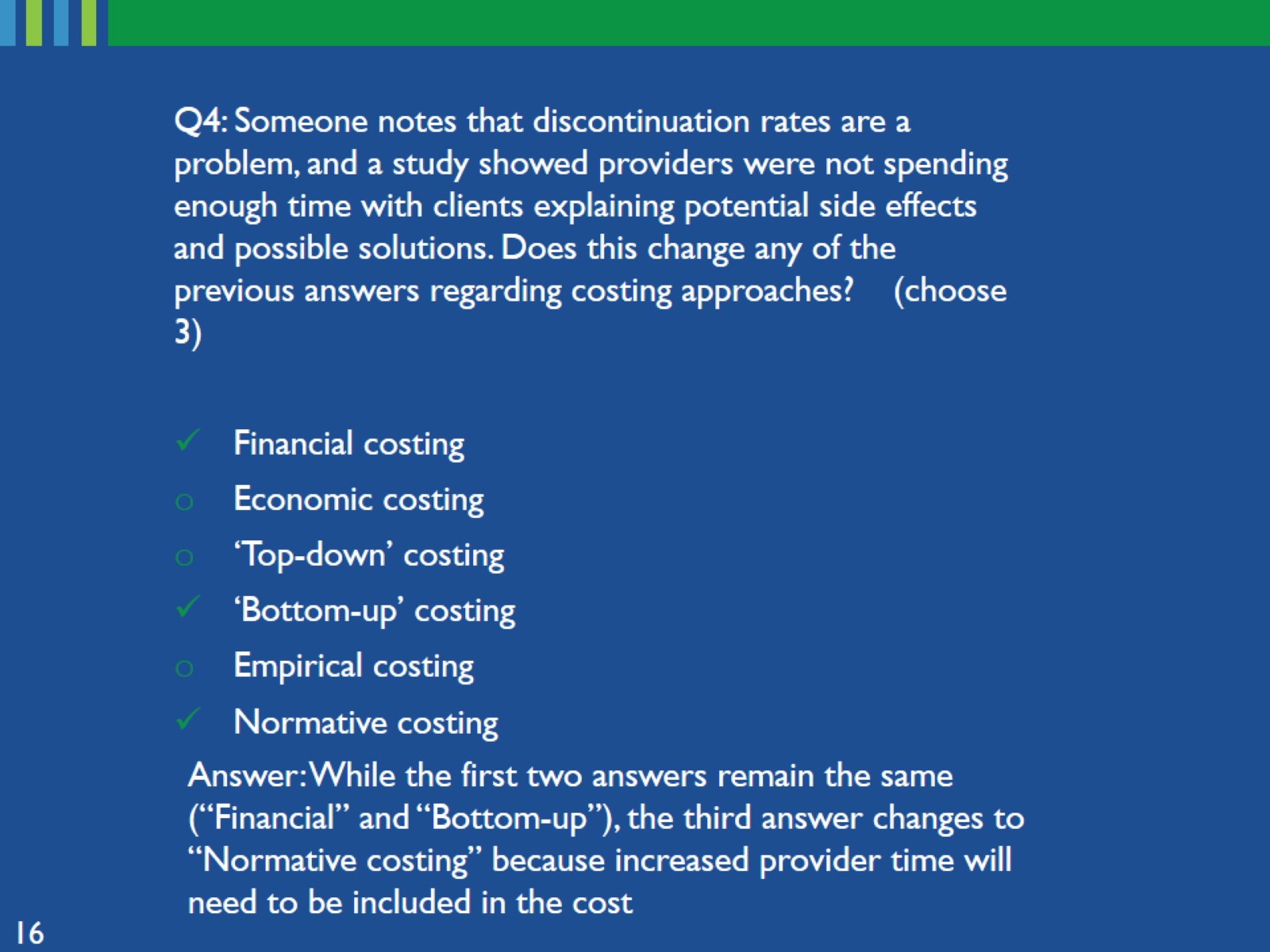 [Speaker Notes: Financial and bottom-up costing (since we are still looking at actual site level costs) will still be used, but normative costing will be used instead of empirical costing, because the cost of the increased provider time will need to be included.
Remember that empirical costing reflects what is actually happening on the ground, while normative costing reflects what should be happening. In this example, the provider “should” be spending more time with clients.]
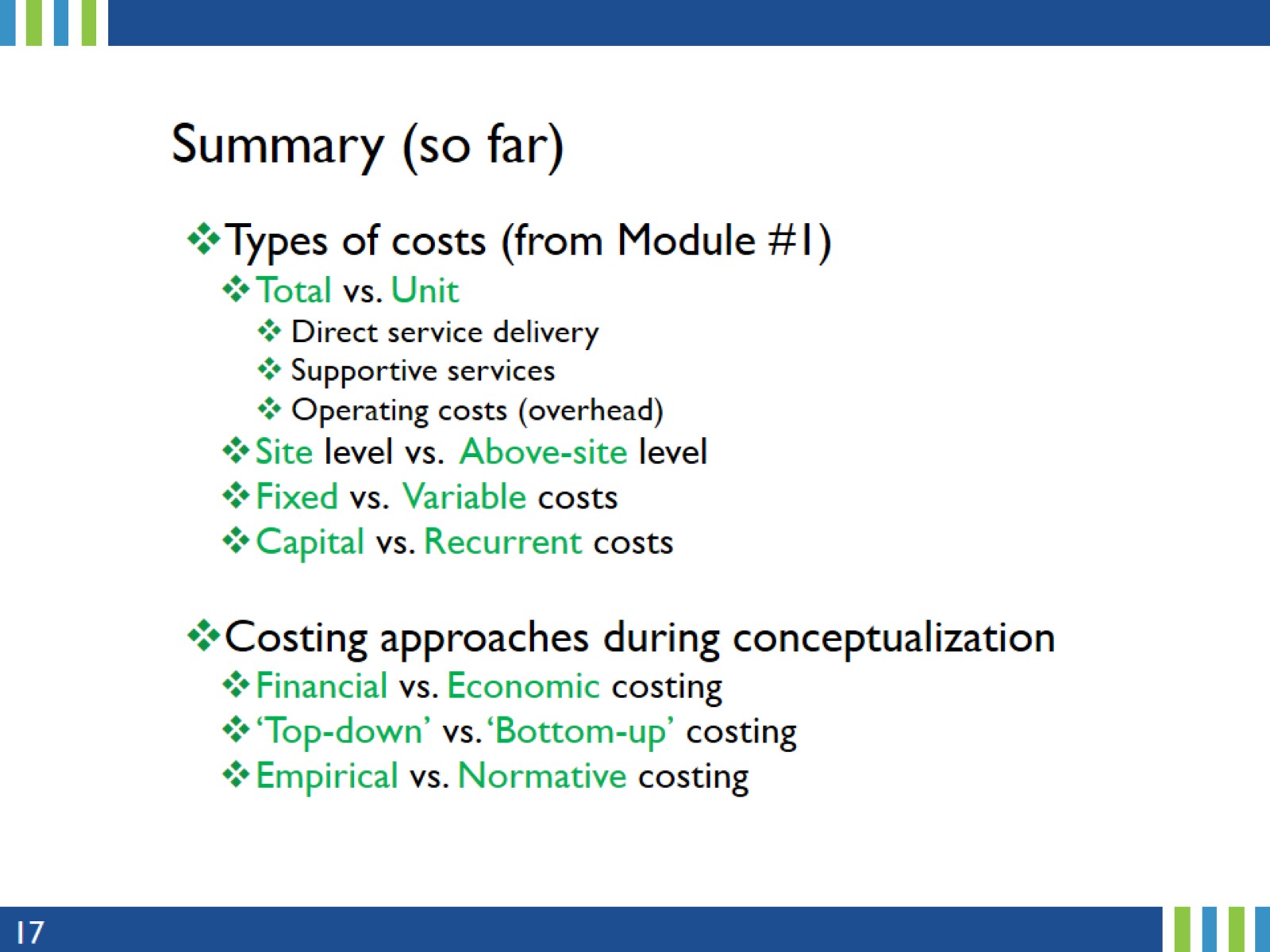 Summary (so far)
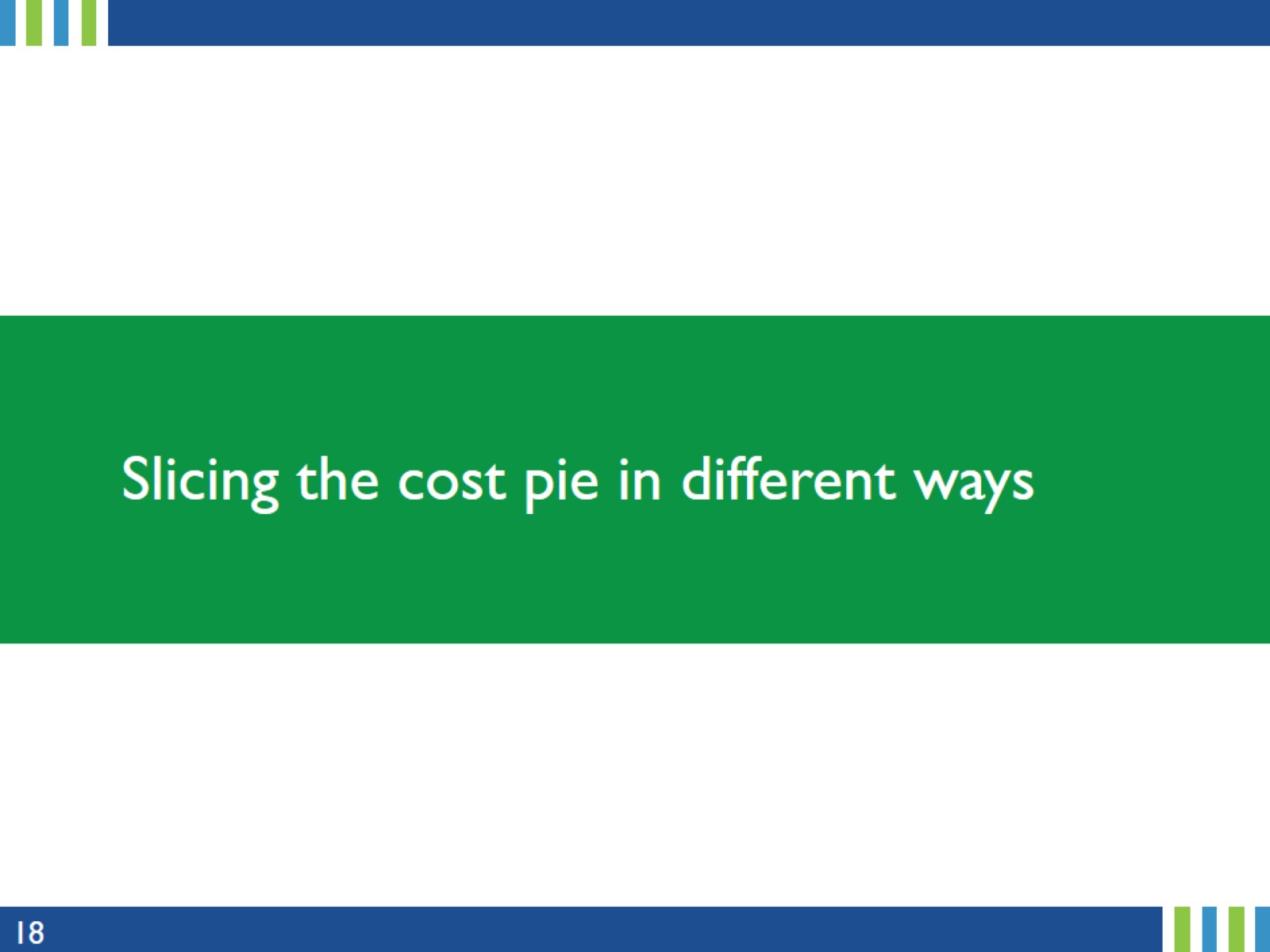 Slicing the cost pie in different ways
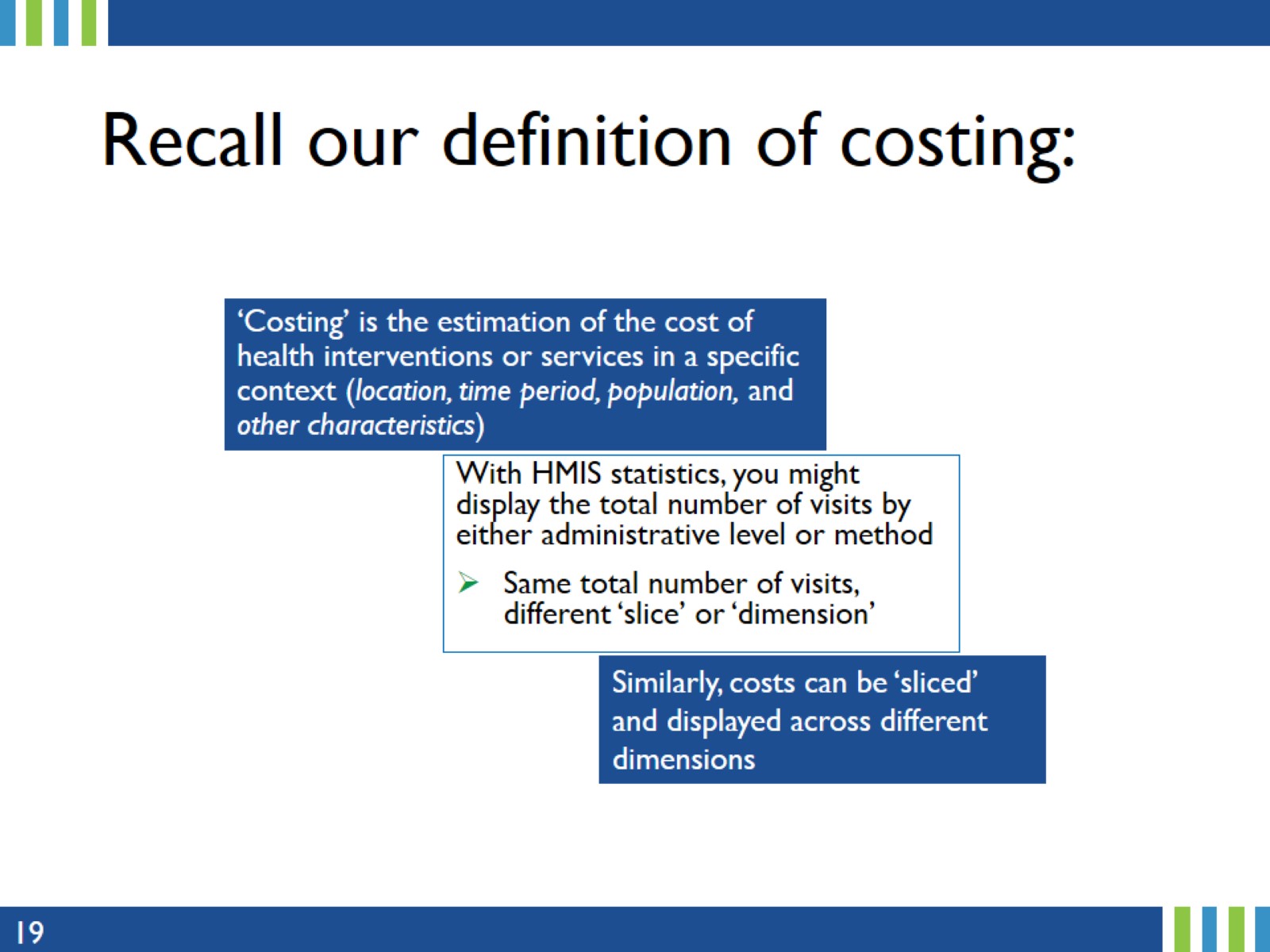 Recall our definition of costing:
[Speaker Notes: Similar to HMIS statistics, you can display costs along a number of different dimensions.]
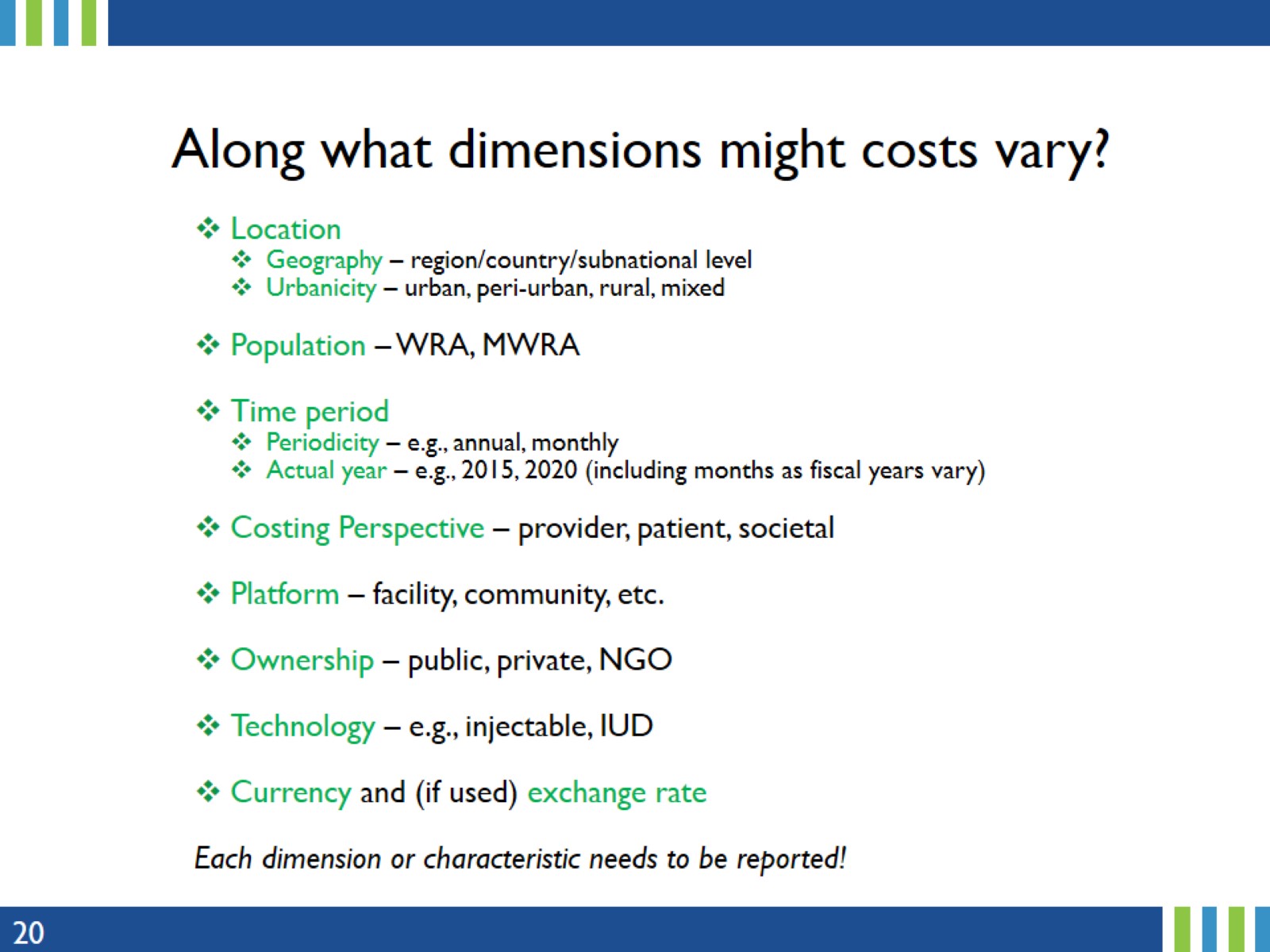 Along what dimensions might costs vary?
[Speaker Notes: All of these dimensions should be reported with costing results and are important to keep in mind when comparing results from various costing studies.
WRA=Women of reproductive age.
MWRA= Married women of reproductive age.
“Platform” means where the services are being delivered.]
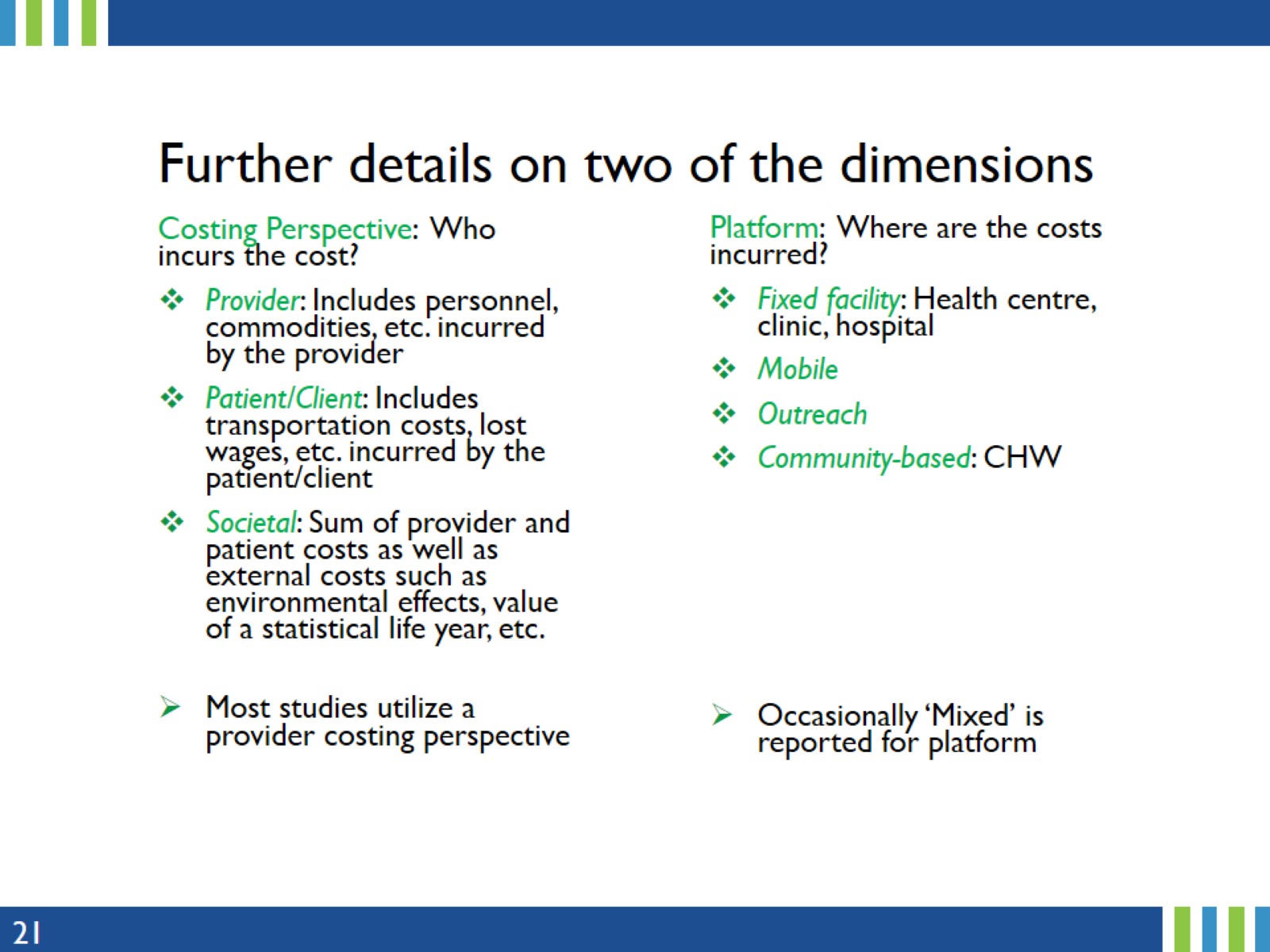 Further details on two of the dimensions
[Speaker Notes: Costing perspective looks at who is paying the cost of something. The provider perspective is the most commonly used perspective in the costing literature.
Note that “platform” is different than “ownership”, which refers to public, private, or NGO; “platform” defines where the costs are incurred.]
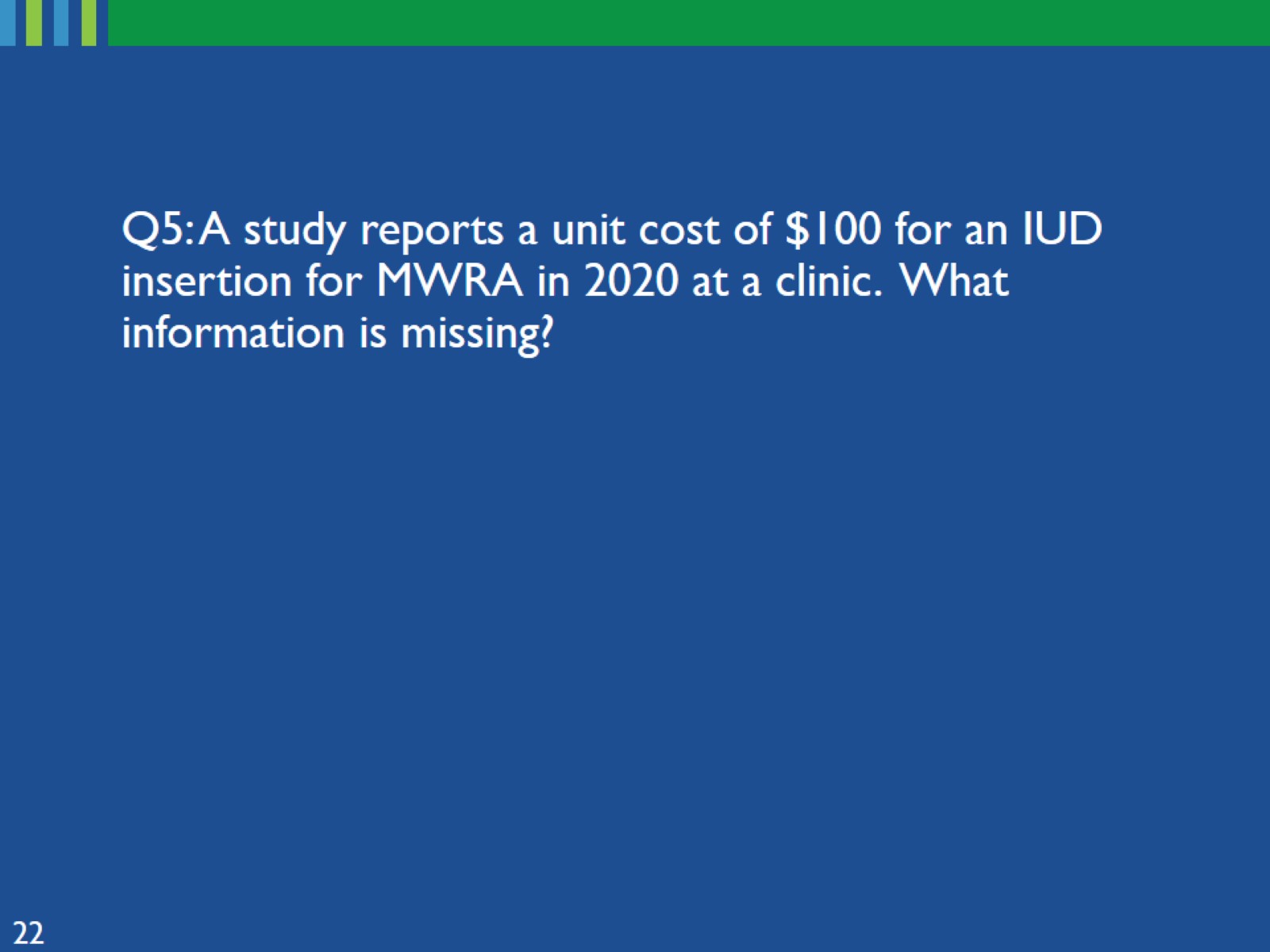 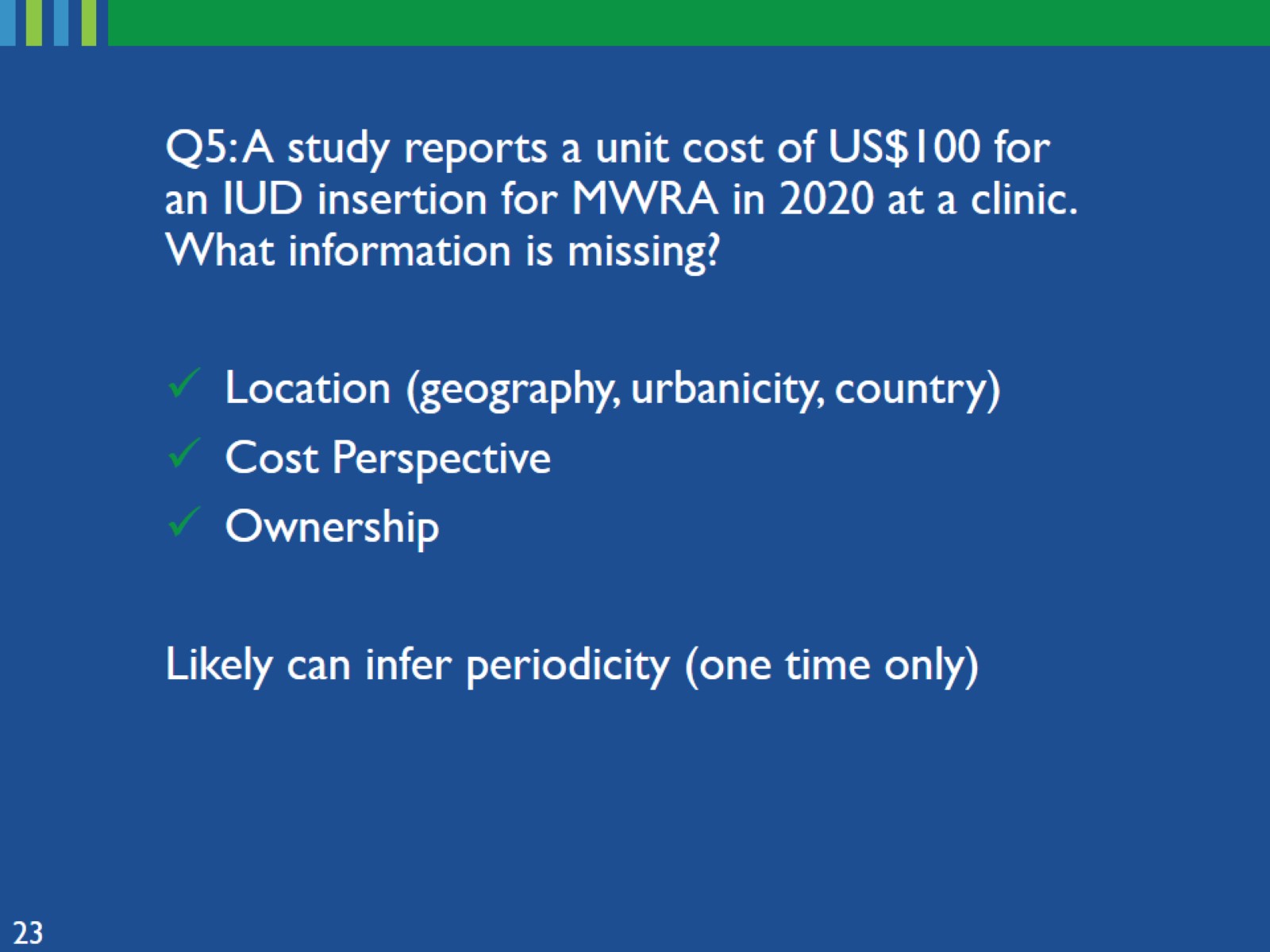 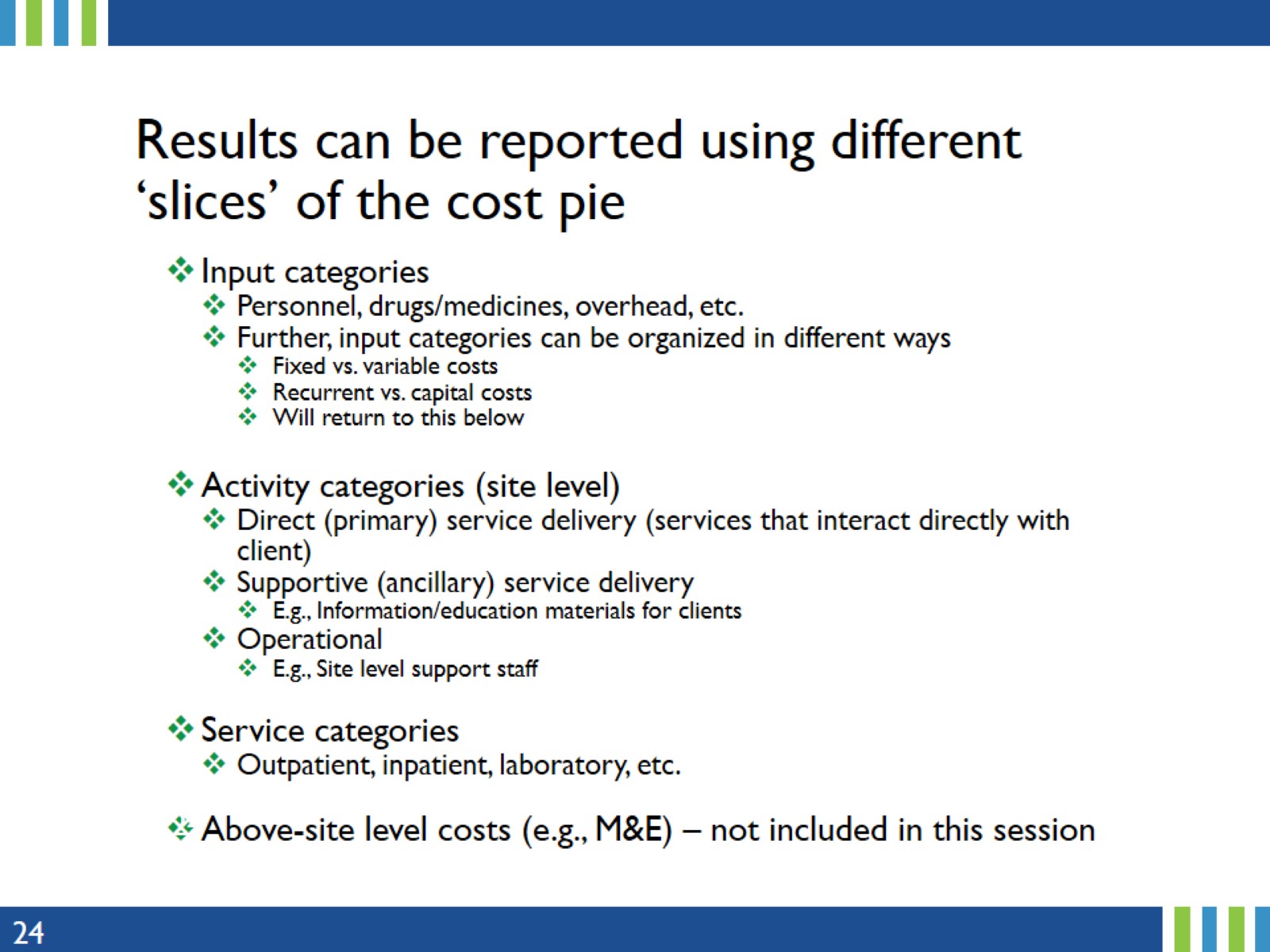 Results can be reported using different ‘slices’ of the cost pie
[Speaker Notes: Costs can be disaggregated by input categories, activity categories, or service categories.
Each of these categories can be further disaggregated to capture different types of costs. 
Above-site level costs are not disaggregated into the categories listed on this slide.]
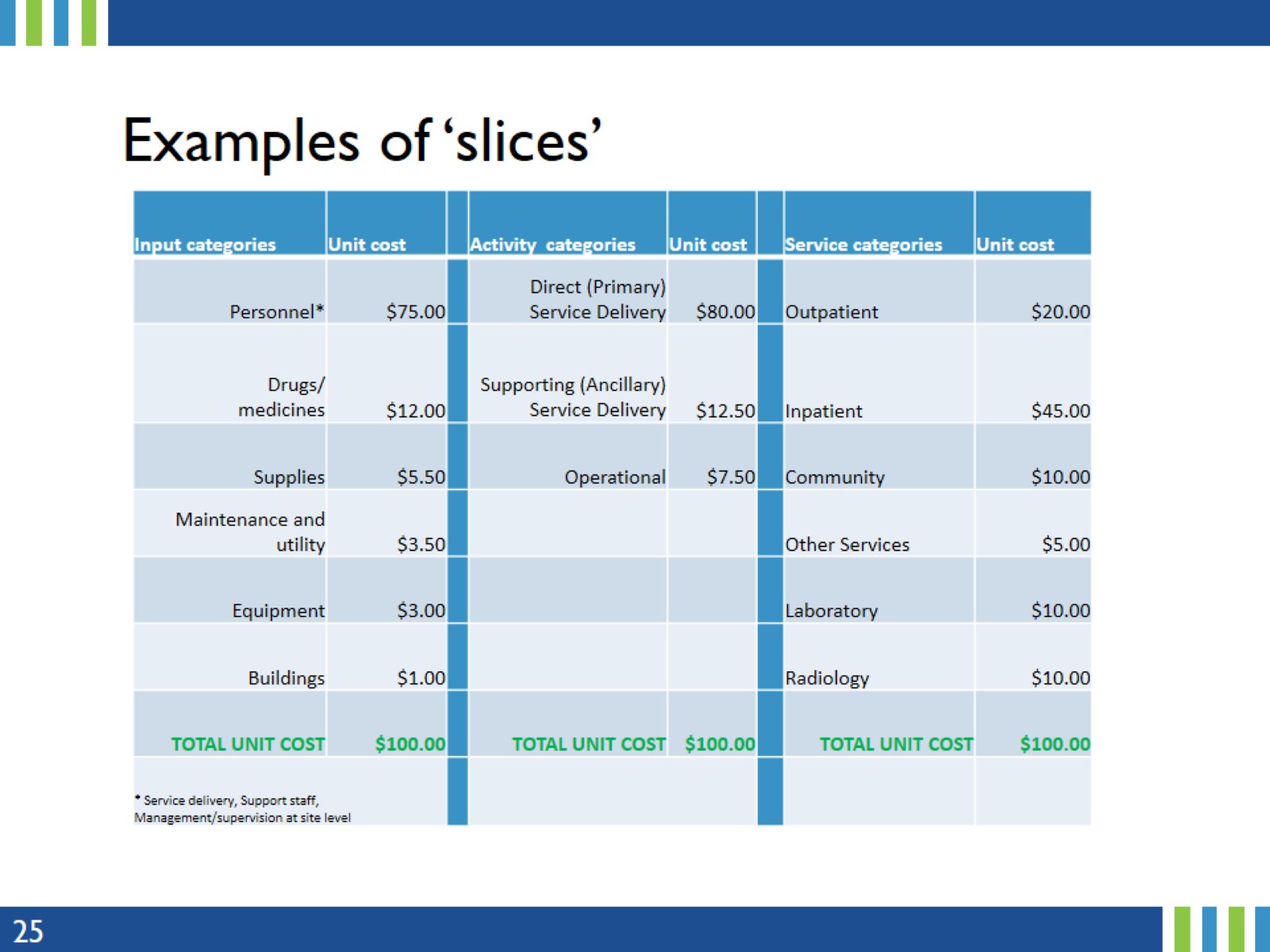 Examples of ‘slices’
[Speaker Notes: Notice that the total unit cost (bottom row in green text; $100.00) is the same across each “slice”. 
While the total cost is the same, there are different ways of reporting this cost; by inputs, by activities, or by services. 
These can also all be triangulated with one another. Looking at costs by different slices can help provide insight into how different cost components are driving the overall program cost.]
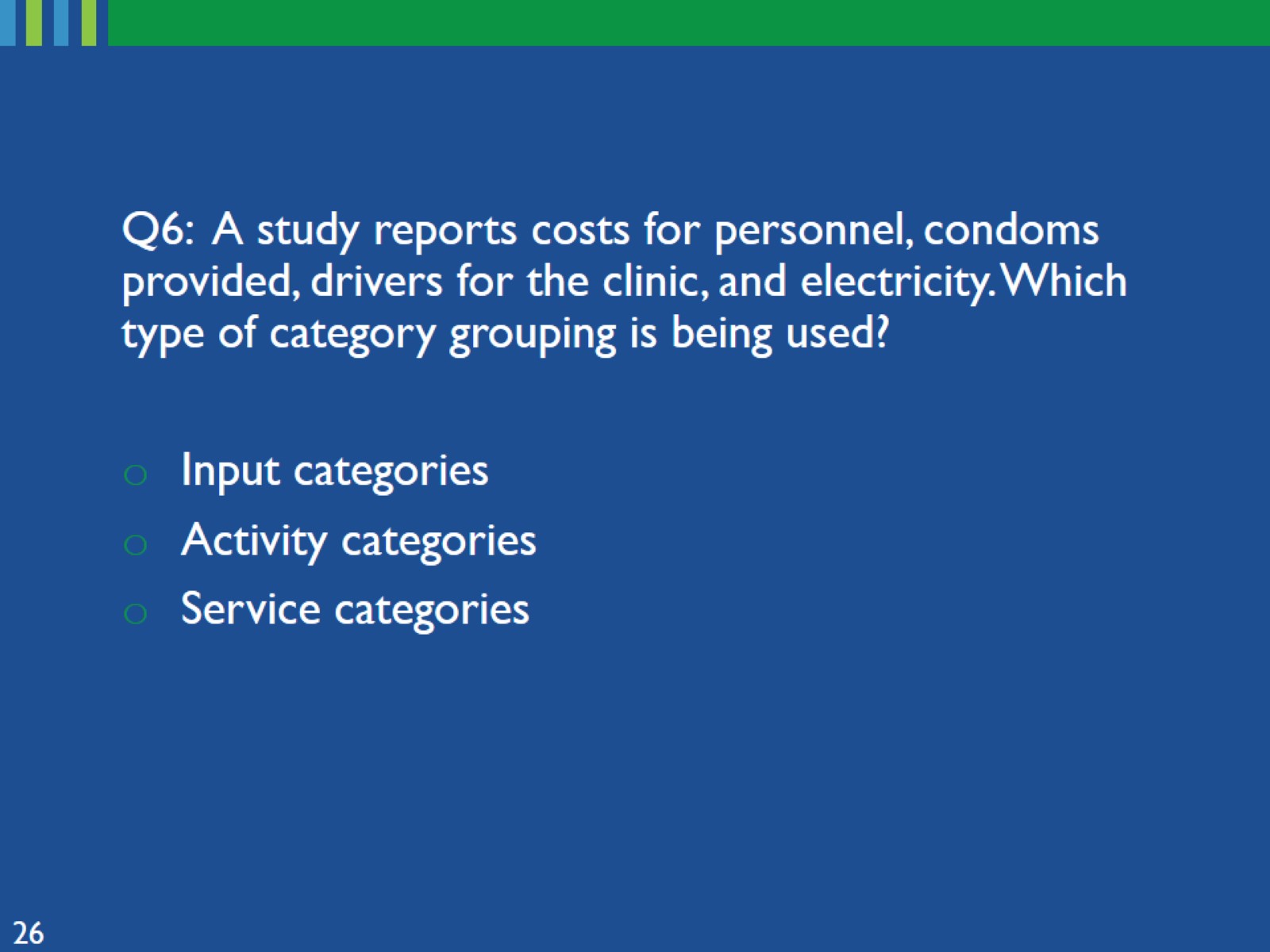 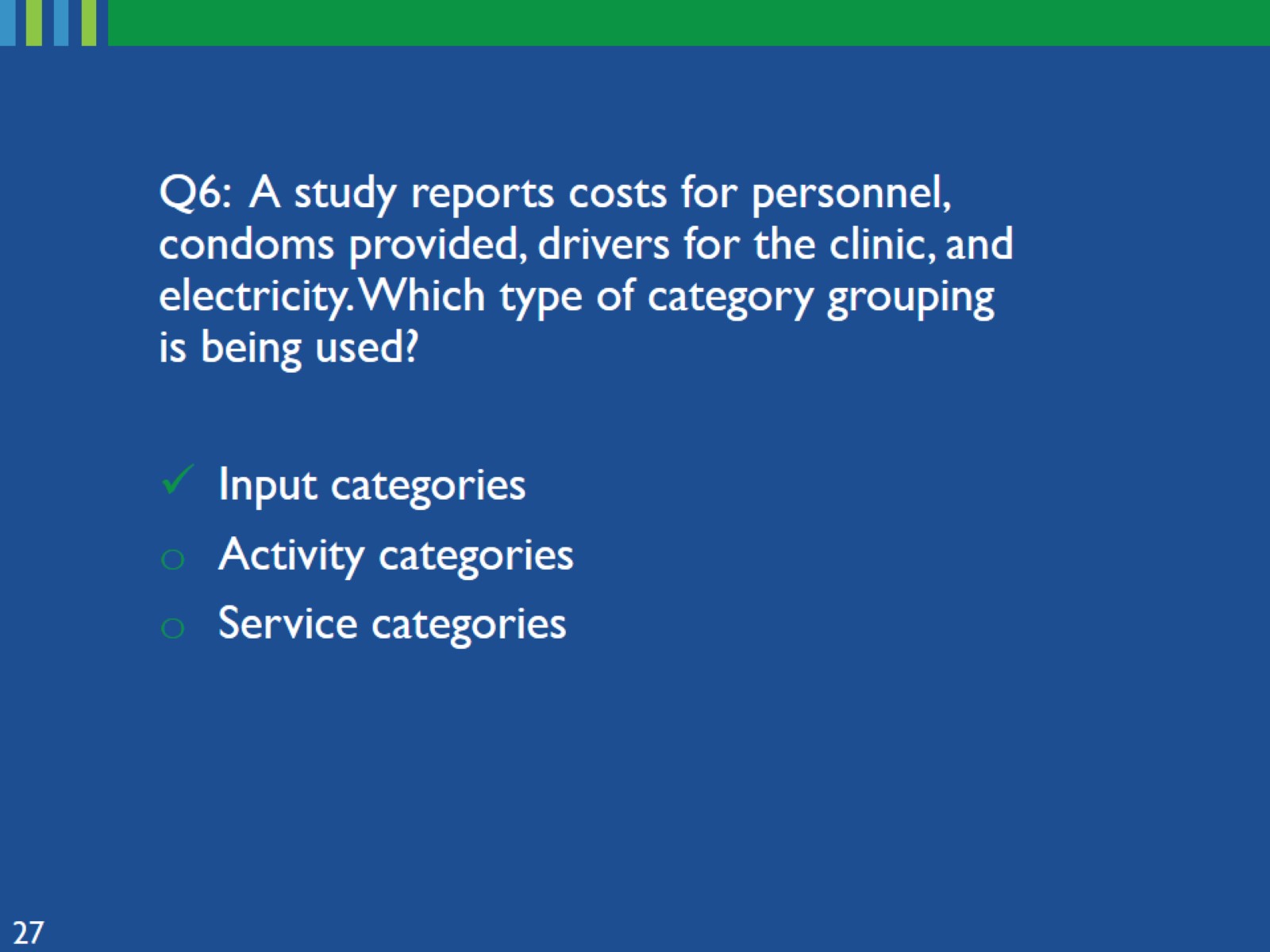 [Speaker Notes: Input categories include items such as: personnel, drugs/medicines, overhead, etc.
Input categories also can be organized in different ways:
Fixed vs. variable costs
Recurrent vs. capital costs]
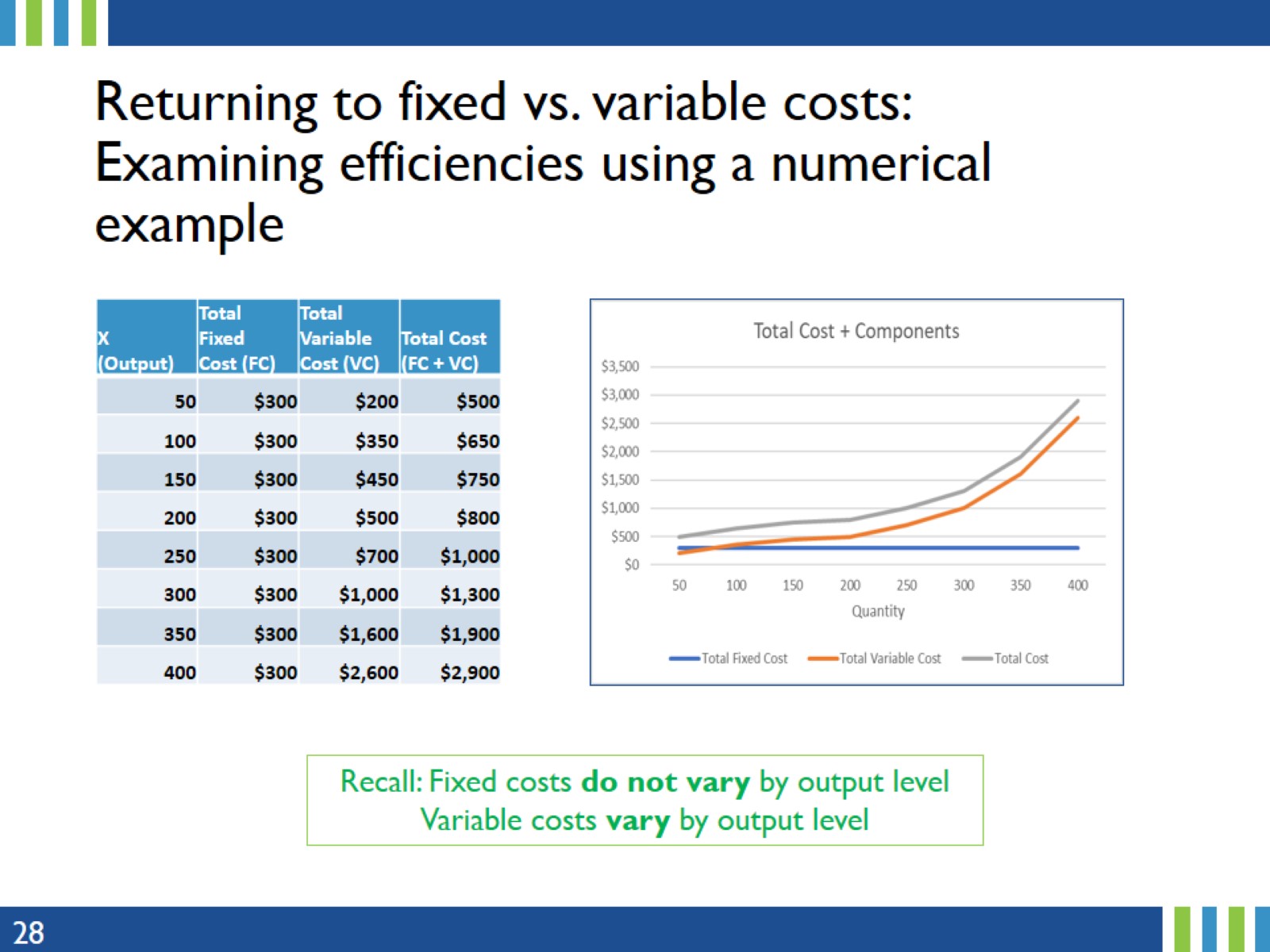 Returning to fixed vs. variable costs:  Examining efficiencies using a numerical example
[Speaker Notes: Recall that it is important to understand the difference between fixed and variable costs because variable costs vary by output level, while fixed costs do not (see chart above).
The following two slides depict how fixed and variable costs can change over time]
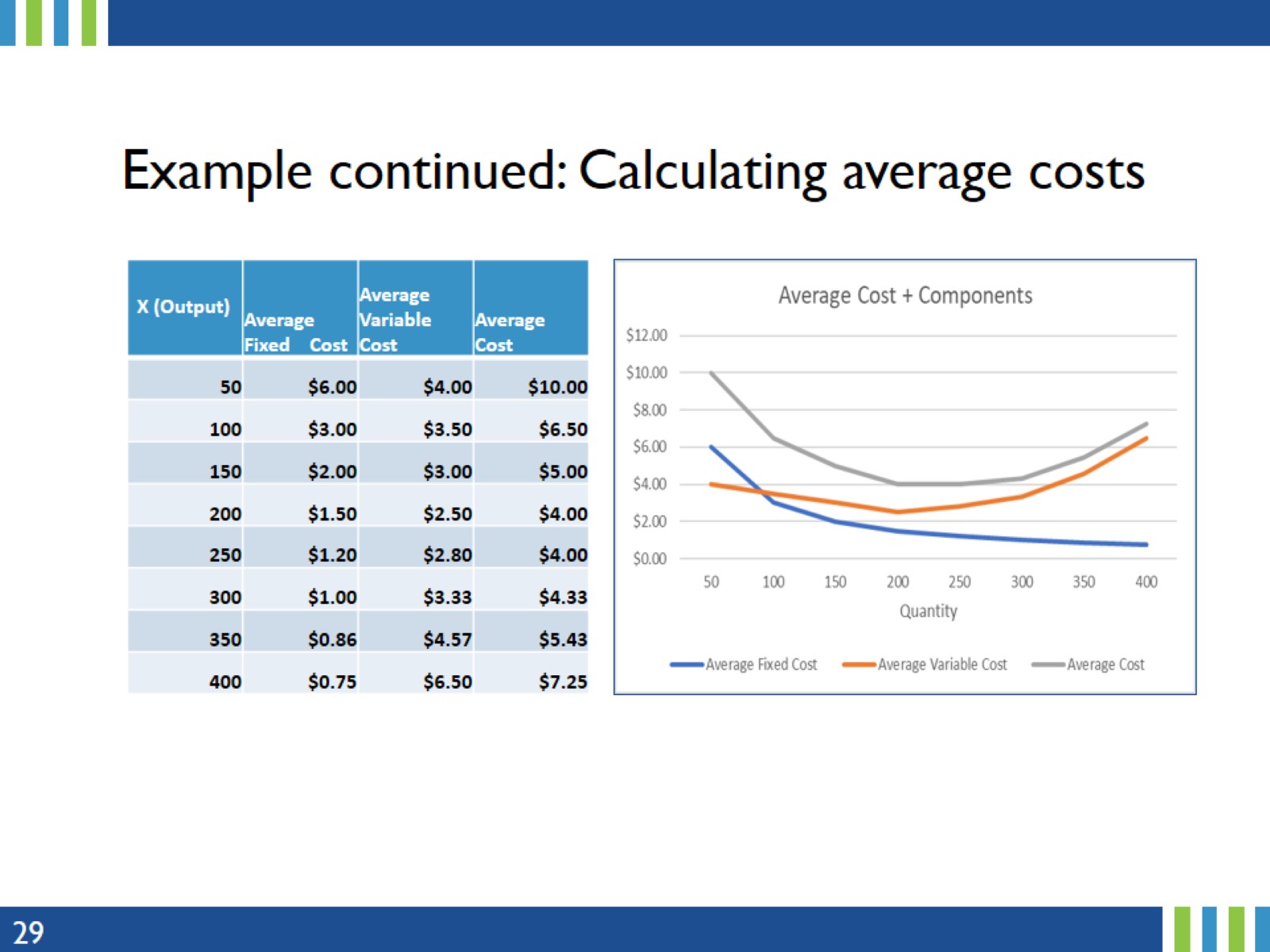 Example continued: Calculating average costs
[Speaker Notes: Average fixed costs usually decrease over time. Average fixed cost is calculated by dividing total fixed cost by outputs within a given year.
The average variable cost initially declines and then increases.
The total average cost (the sum of fixed and variable) first declines, reaches a minimum, and then increases again. 
Average cost will decrease over time because the fixed cost (part of the numerator) is being spread out over an increasing amount of quantity being produced (the denominator).]
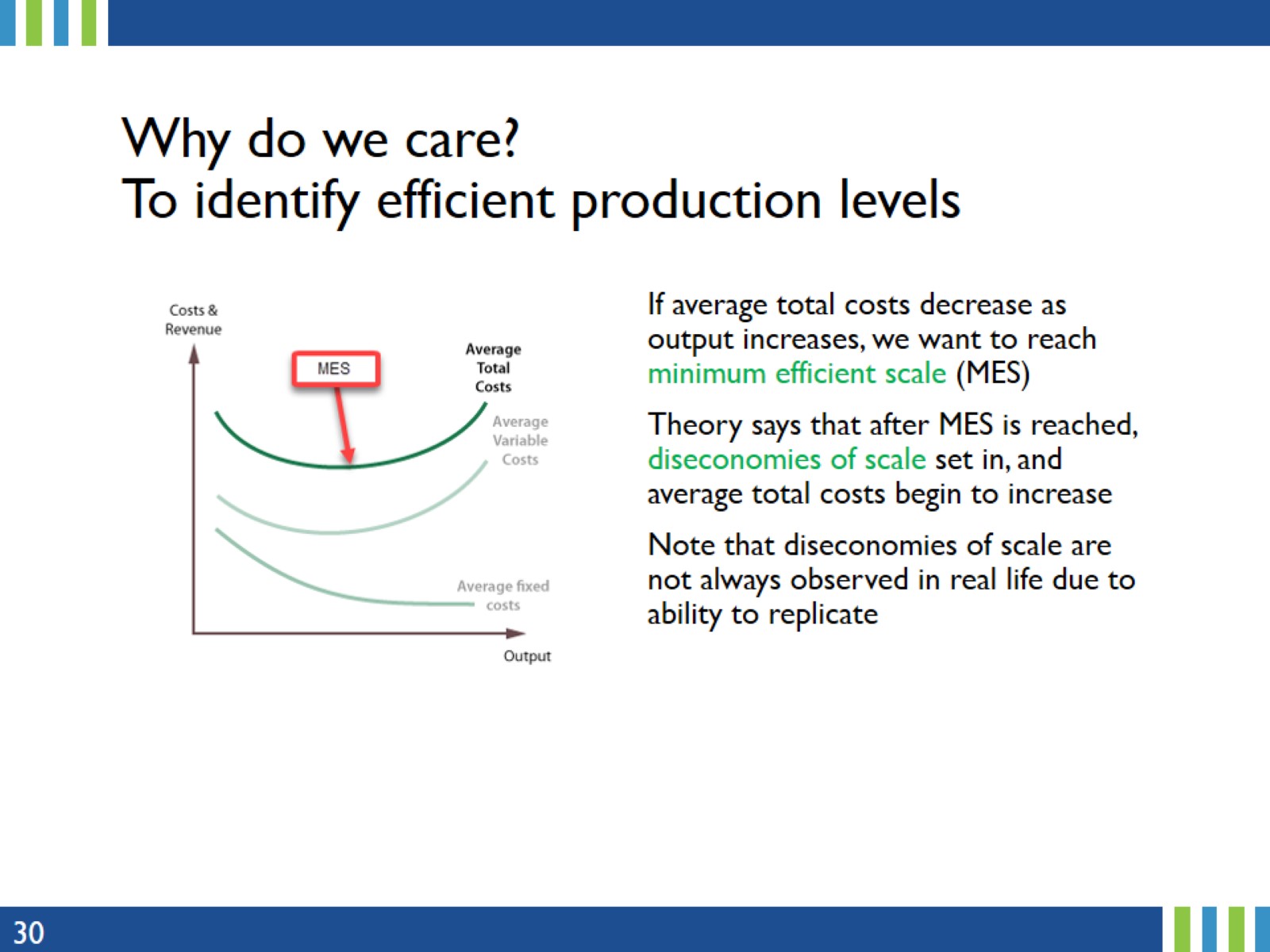 Why do we care? To identify efficient production levels
[Speaker Notes: The low point that the average total cost reaches before increasing again is referred to the “minimum efficient scale” and is the lowest point at which the average total cost will reach.]
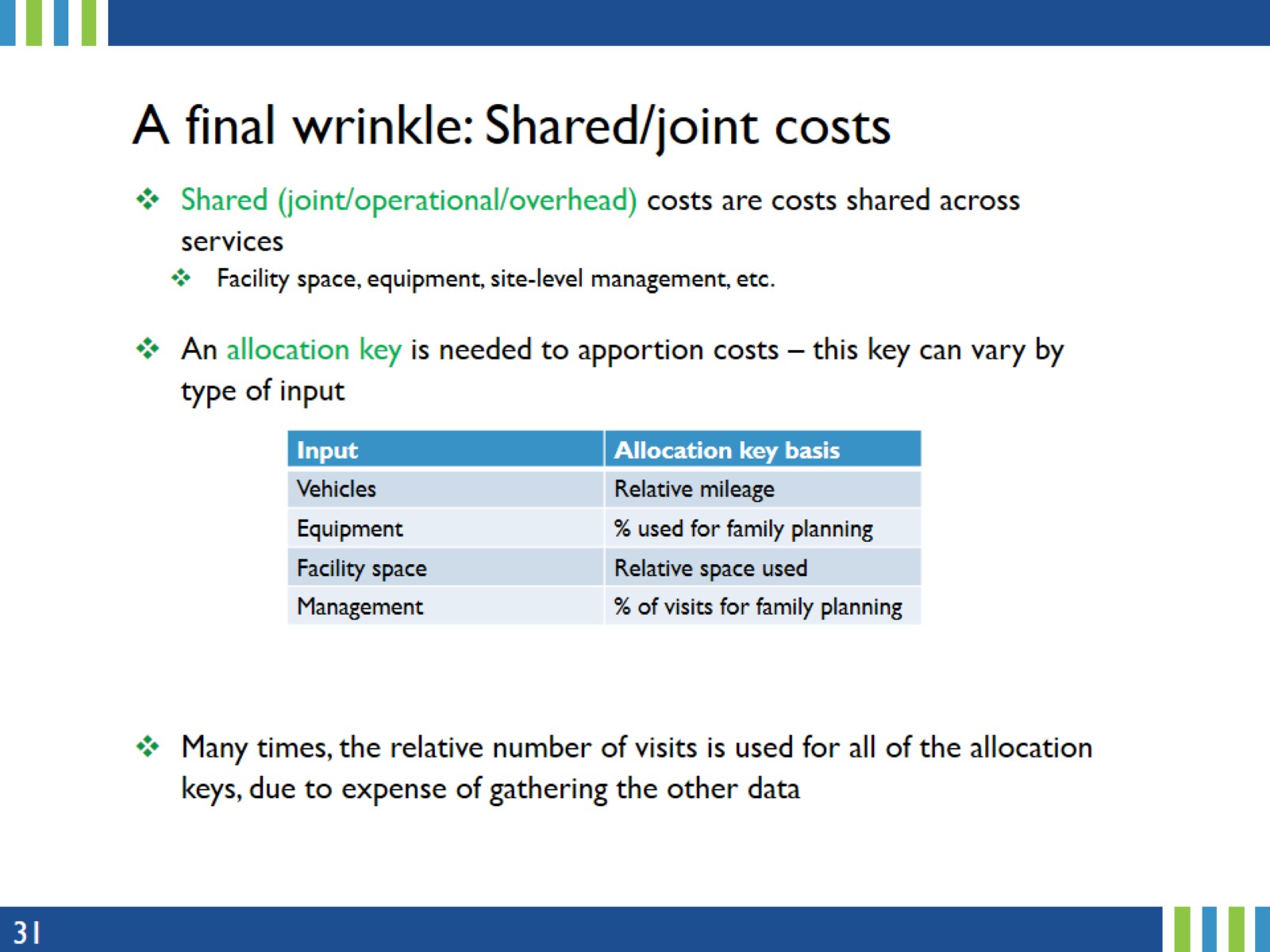 A final wrinkle: Shared/joint costs
[Speaker Notes: Shared costs occur at the site level and can also be referred to as “operational” or overhead costs. In facilities where family planning is being provided along with other health services, these costs are being shared by the entire facility. 
To determine what percent of these shared costs should be allocated to family planning, an allocation key should be developed. This can be used to allocate costs in a variety of ways. 
For example (using the table on this slide), if a vehicle is shared among FP, MCH, and HIV services and is used 40% of the time for family planning services, then 40% of the cost of that vehicle should be allocated to total family planning costs.]
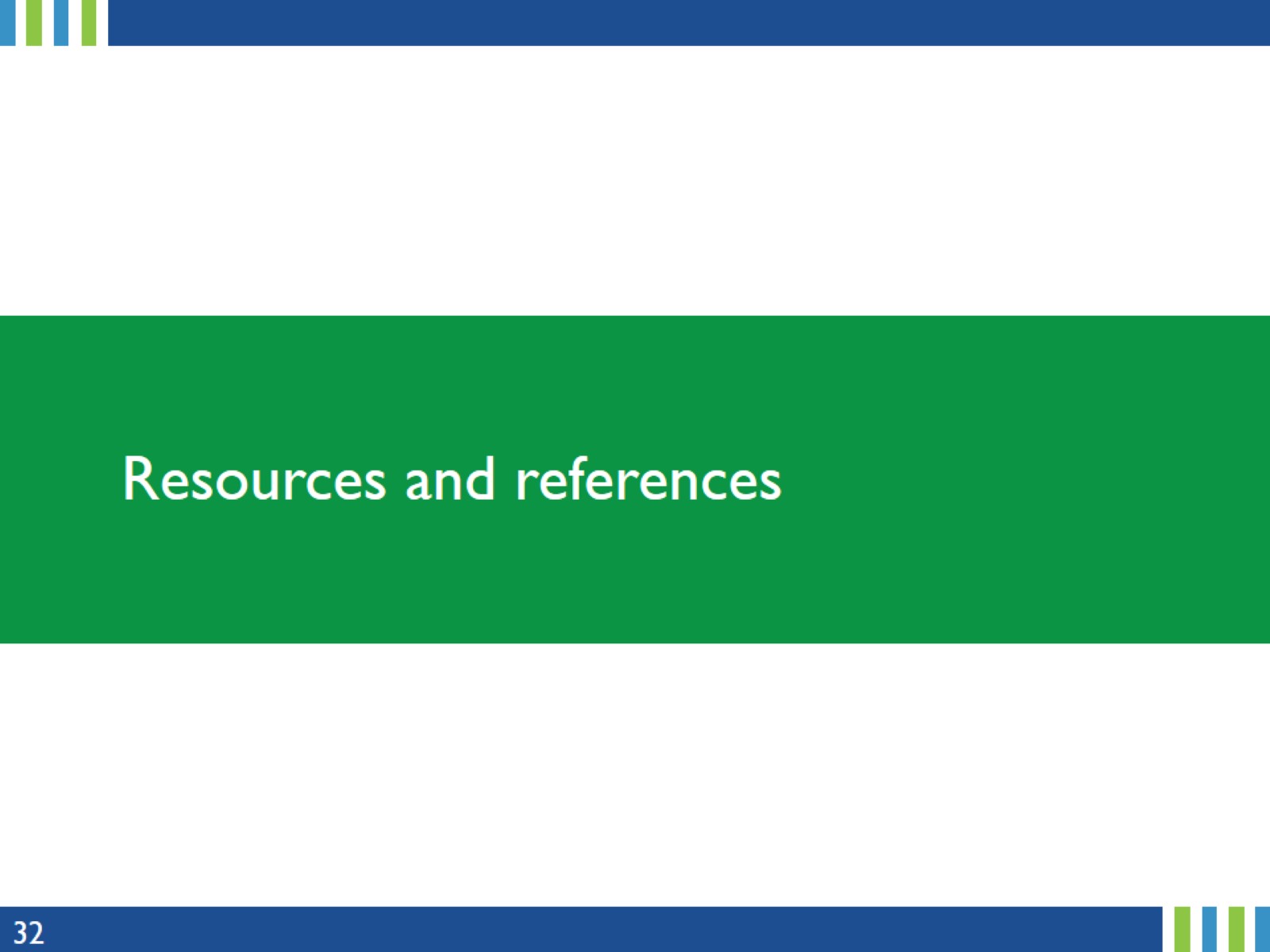 Resources and references
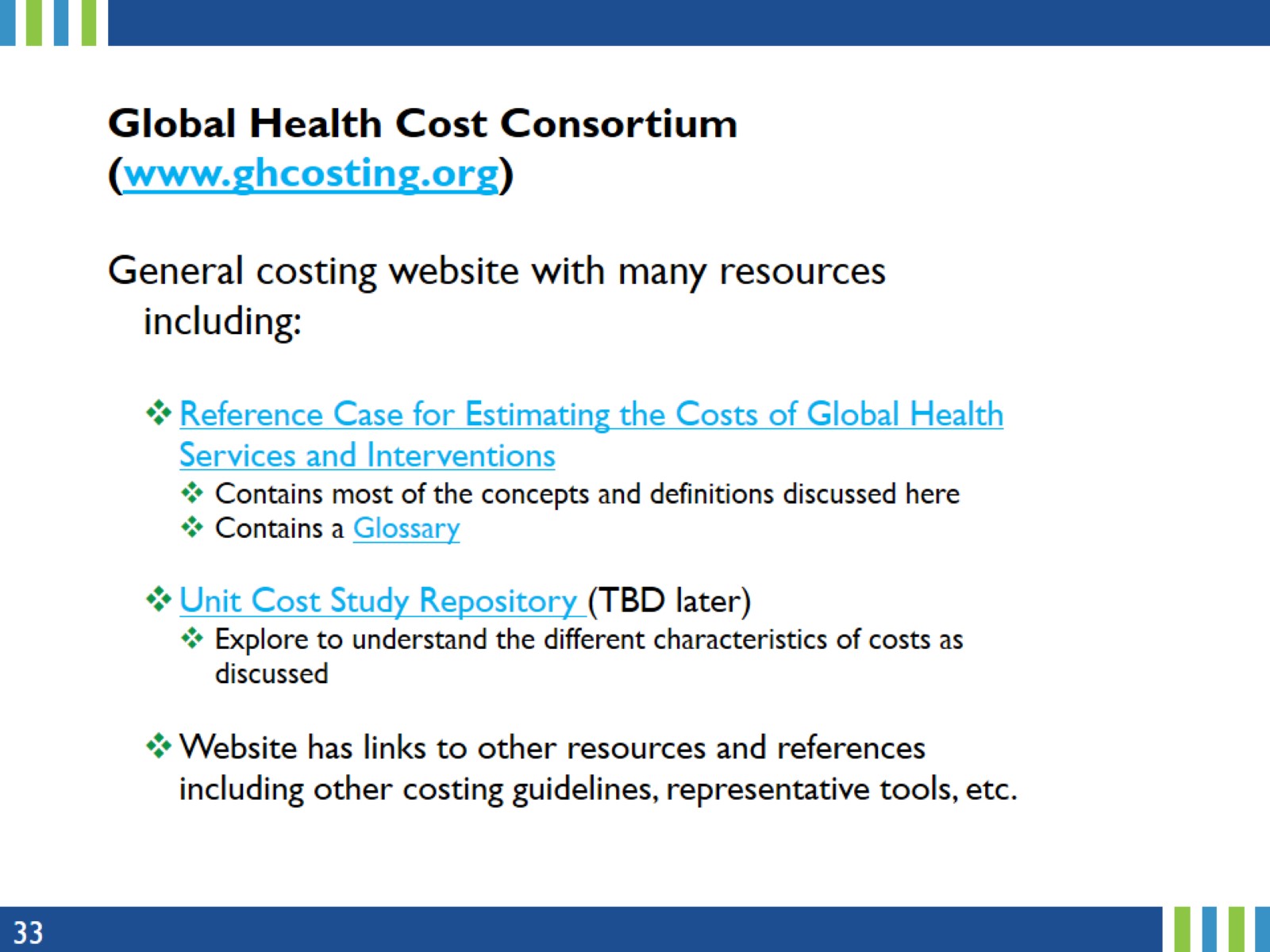 [Speaker Notes: Global Health Costing Consortium has many resources for costing on the website listed above.
Utilize the Reference Case for Estimating the Costs of Global Health Services and Interventions to review any concepts, terms, or definitions discussed in this presentation.
The Unit Cost Study Repository can be used to display unit costs for a variety of health areas.]
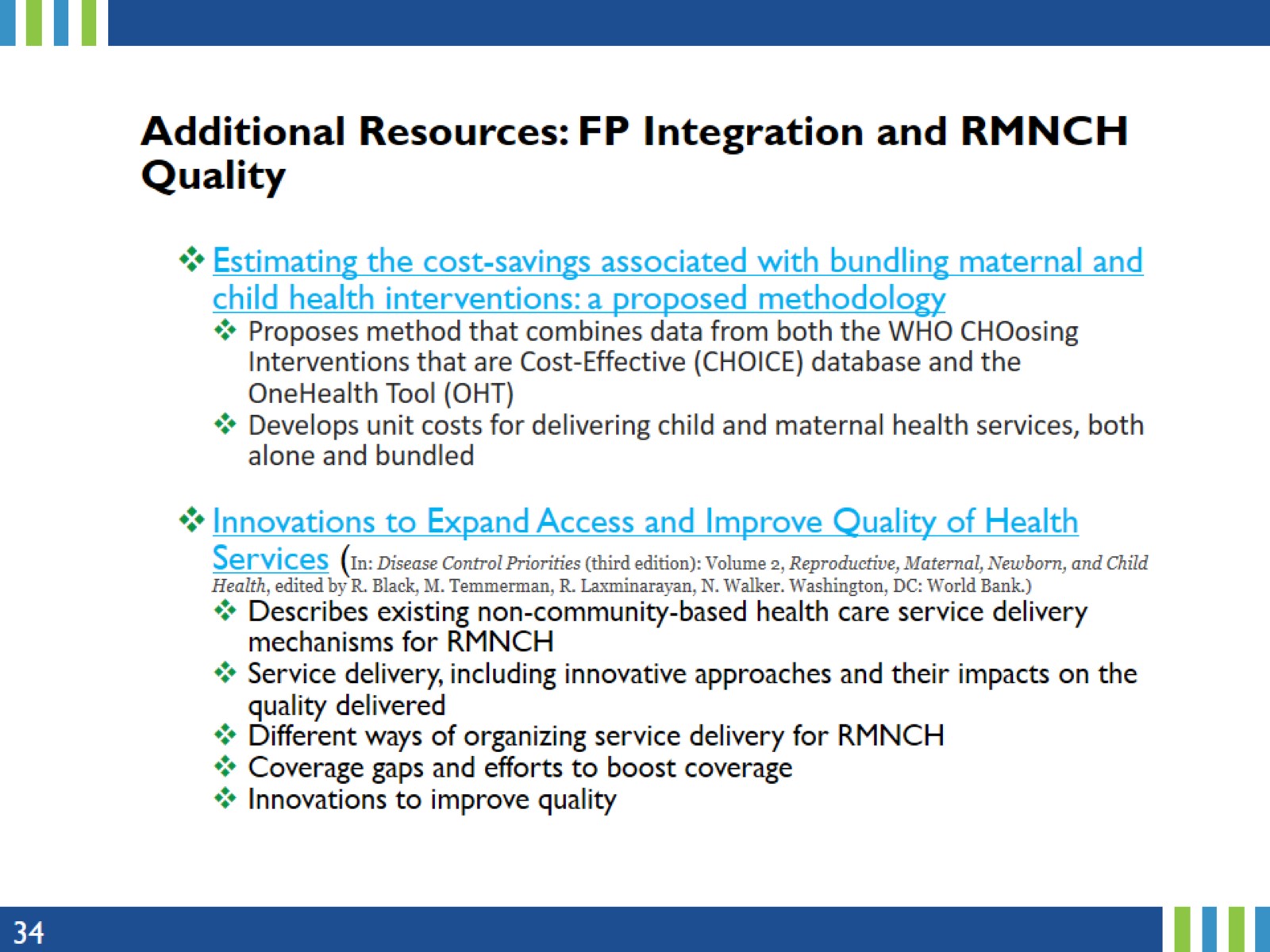 [Speaker Notes: The first resource listed here discusses a method to cost programs that provide integrated services.
The second resource discusses methods for determining quality of RMNCH services.]
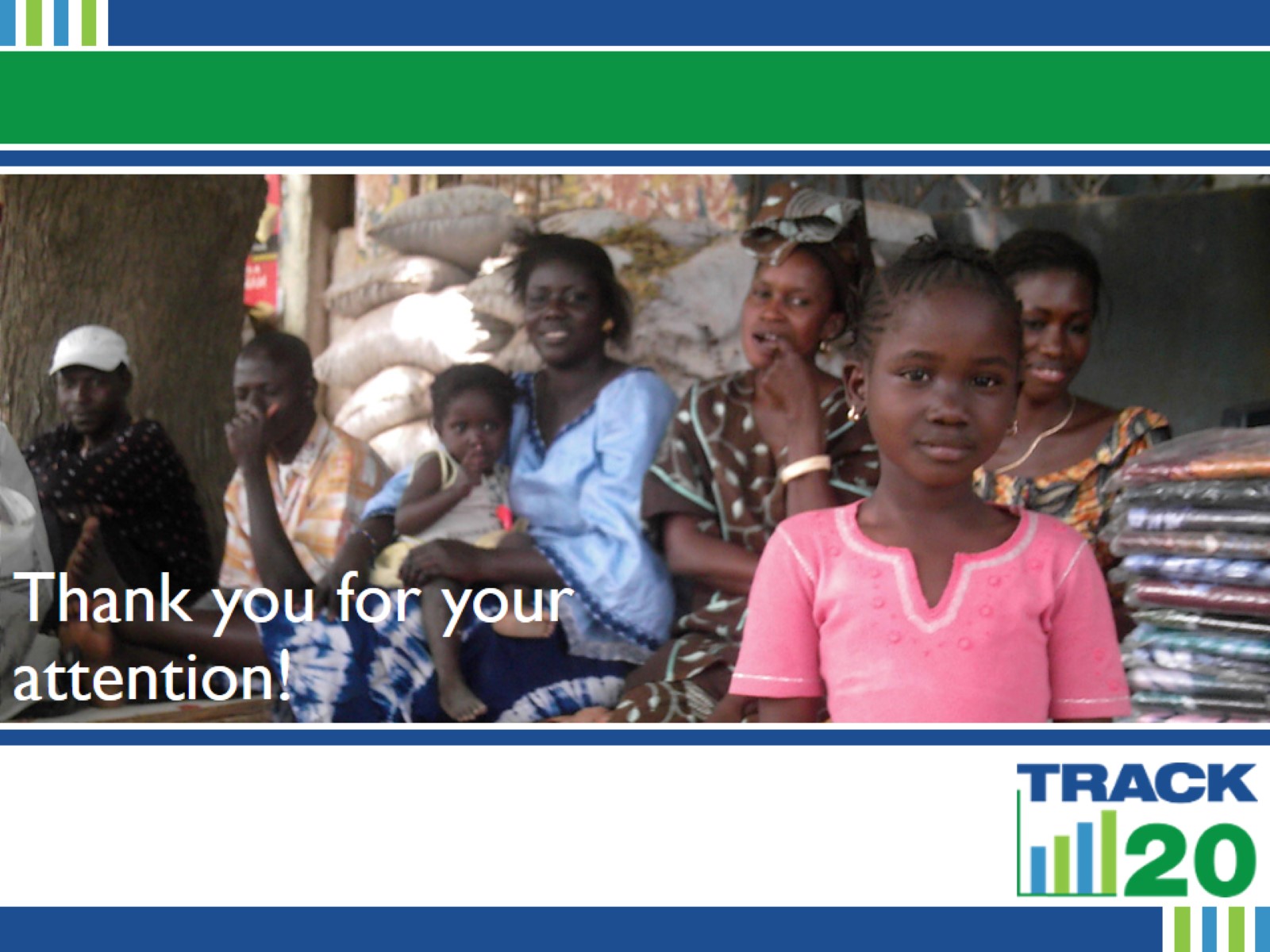 Thank you for your attention!